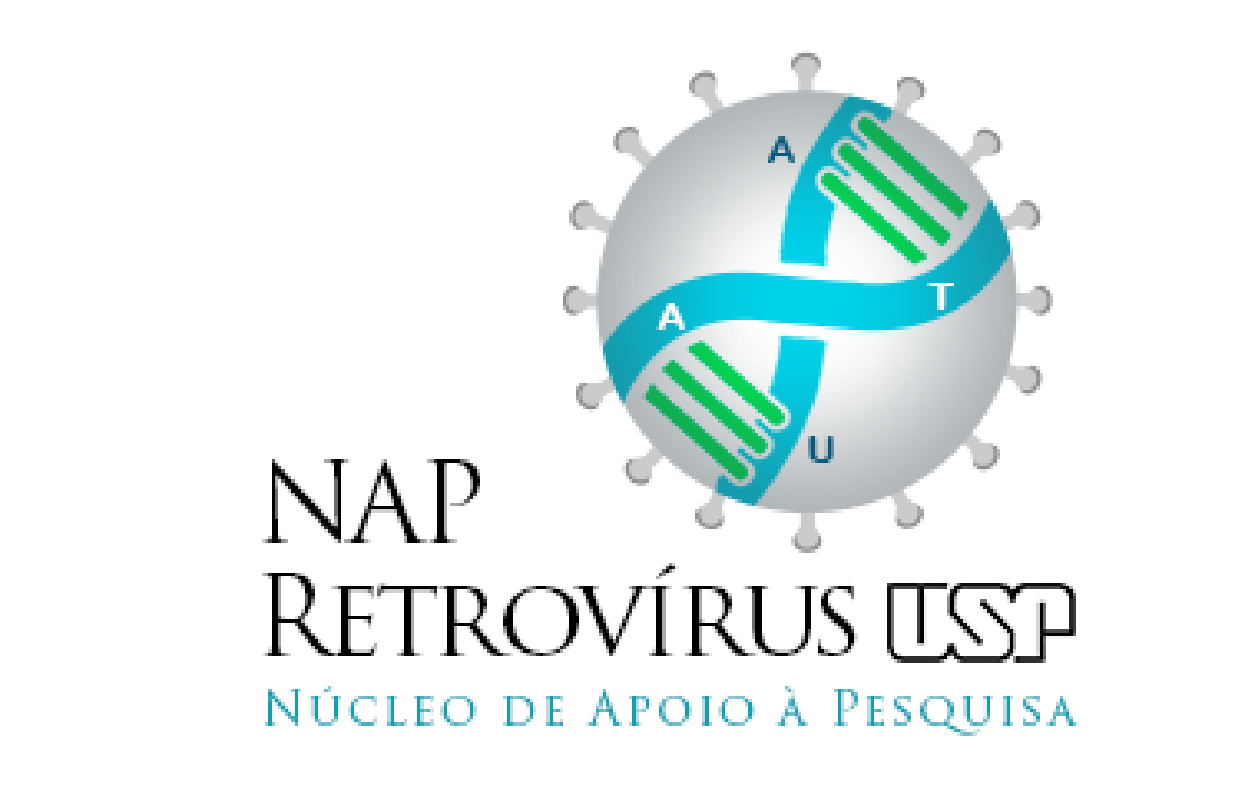 Disciplina: IMT5124-2 - Seminários sobre Vírus Persistência de importância em Saúde Pública
Vírus de imunodeficiência humana (HIV): Perigo  constante e desafio à ciência
Jorge Casseb
Professor Associado/FM/ IMT/USP
Setembro de 2021
HISTÓRICO DA INFECÇÃO PELO HIV-1/AIDS
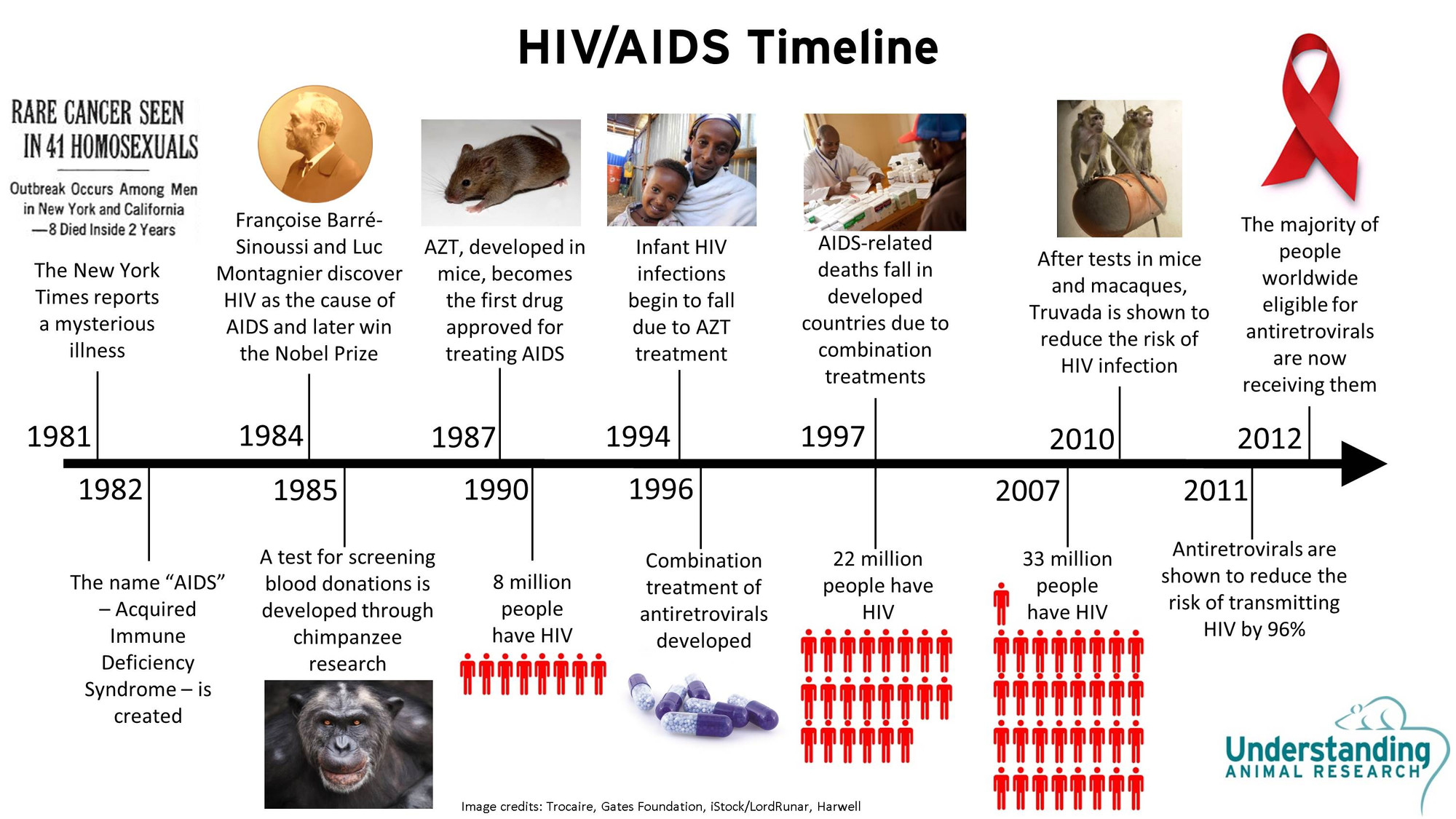 ‹#›
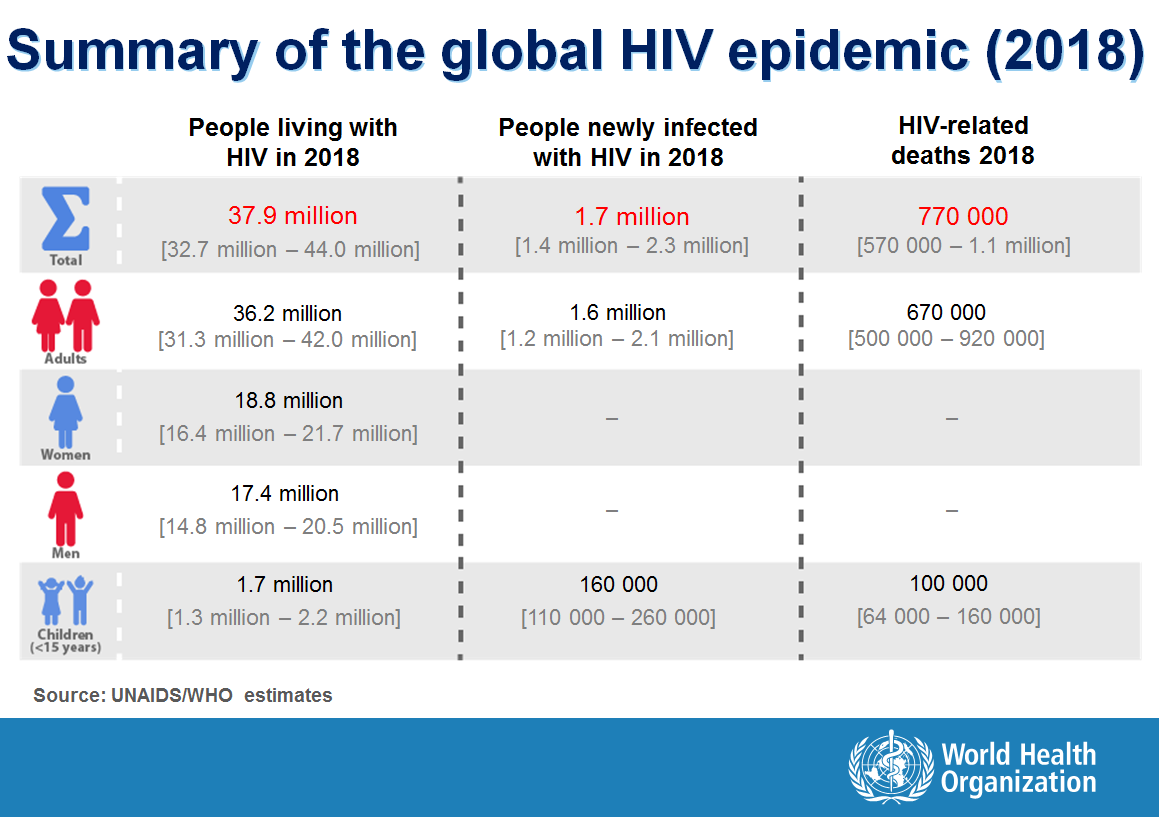 Meta UNAIDS/OMS 
Erradicar a epidemia HIV/AIDS
Entre 2013-2015,  o tratamento e uma nova meta foi definida:
Até 2020, 90% dos indivíduos infectados pelo HIV saberão que tem o vírus;
Até 2020, 90% devem ser tratadas;
Até 2020, 90% sob tratamento e supressão viral
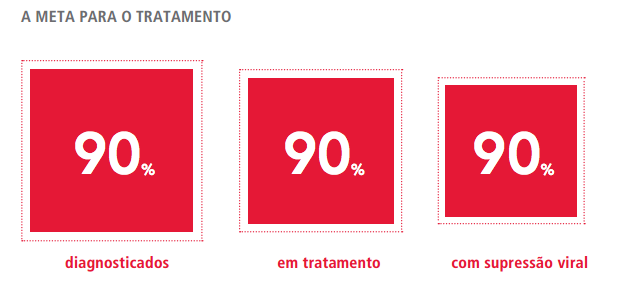 ‹#›
Epidemia de HIV no Brasil
Fonte: unaids.org
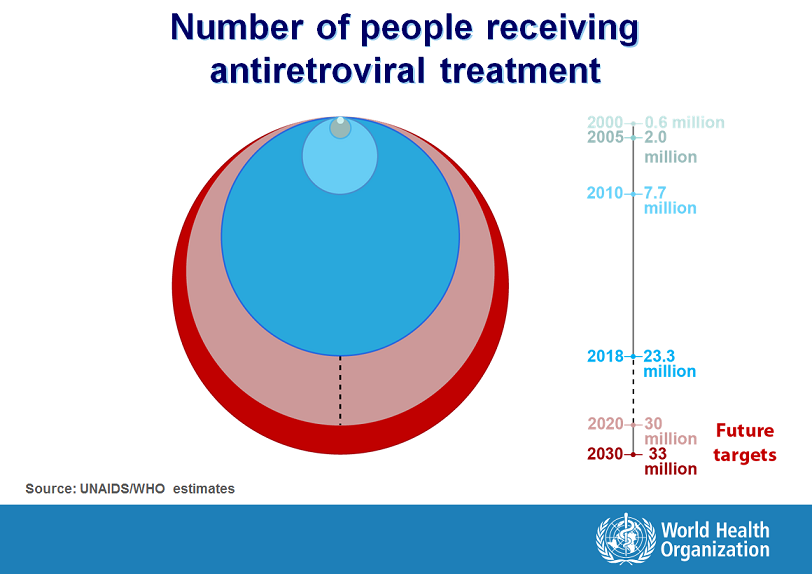 14.6 million people had no access to ART (38,5%) !!!
2018-2020: Inibidores de
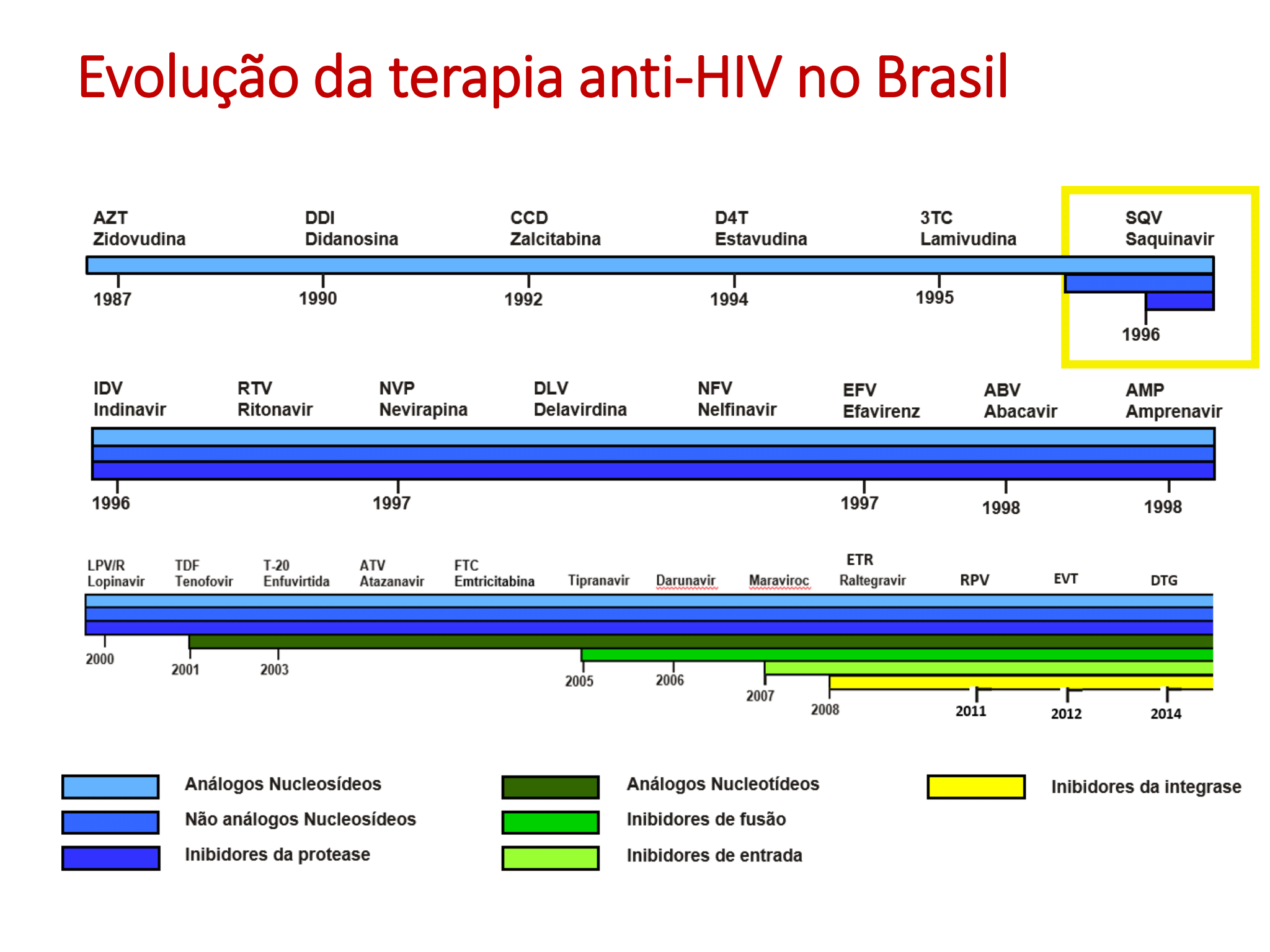 100
75
%
50
25
0
100
0
20
40
60
80
MESES APÓS A PRIMEIRA SOROLOGIA POSITIVA CONHECIDA ATÉ 1995
Patients who developed AIDS 
ADEE 3002 DERMATOLOGIA – HC-FMUSP
PRE-HAART  ERA*
(± 8 anos)
Fonseca et al, Int. J. Epid. 28:1156-60, 1999
* Terapia anti-retroviral de alta eficácia
[Speaker Notes: O estudo da história natural desta coorte, inédito até então no Brasil, revela que após cerca de 8 anos do diagnóstico sorológico o paciente desenvolvia sinais de imunossupresão compatíveis com AIDS. Estes dados eram compatíveis com aqueles reportados por outros países.]
100
75
%
50
25
0
25
0
05
10
15
20
SOBREVIVÊNCIA COM AIDS (EM MESES) AtÉ 1995
ESTIMATIVA DE SOBREVIDA DE PACIENTES COM AIDS 
ADEE 3002 DERMATOLOGIA – HC-FMUSP
PERÍODO PRÉ-HAART*
MÉTODO UTILIZADO: KAPLAN-MEIER
(± 2 anos)
Fonseca et al, Int. J. Epid. 28:1156-60, 1999
* Terapia anti-retroviral de alta eficácia
[Speaker Notes: A partir do diagnóstico de AIDS, os pacientes evoluiam para morte em cerca de dois anos, neste período pre-HAART.]
SOBREVIDA E EVENTOS DOS PACIENTES
 ADEE 3002 DERMATOLOGIA – HC-FMUSP
TESTE DE KAPLAN - MEIER
1.00
0.75
0.50
HAART*
0.25
0.00
0
5
10
15
2000
1989
TEMPO EM ANOS
Casseb et al, Aids Pat. Care and Std., 2004 
* Terapia anti-retroviral de alta eficácia
[Speaker Notes: De fato como relata Casseb e colaboradores em nosso grupo a evolução para AIDS entre nossa Coorte mudou radicalmente e poucos são os eventos de morte documentados.]
PERFIL DOS PACIENTES DO ADEE 3002  - 2020
DERMATOLOGIA – HC-FMUSP
74,0 %
74,0 %
*Perda de seguimento: 110 casos em 10 anos
HIV-1-infected
subjects (n= 430)
Algoritmo para atingir a
 meta VL < 200 copies/mL (>95%)
Plasma viral load >40 copies/mL) 
N=29
Plasma viral load <40 copies/mL)
n= 401
Extra visit:
Adherence to ART and Service
Comorbidities
Resistance ARV testing
Monitoring of T CD4 cells/mm3 and RNA plasma/year
23 cases came to extra visit
Six with VL<40 copies/mL and 17 ongoing exams
Casseb J, et al. Fighting HIV/AIDS
 in a developing country: lessons from a small cohort from the largest Brazilian city. Rev Inst Med Trop Sao Paulo. 2020.
Carga viral e testes de resistência realizados: Redução de custo
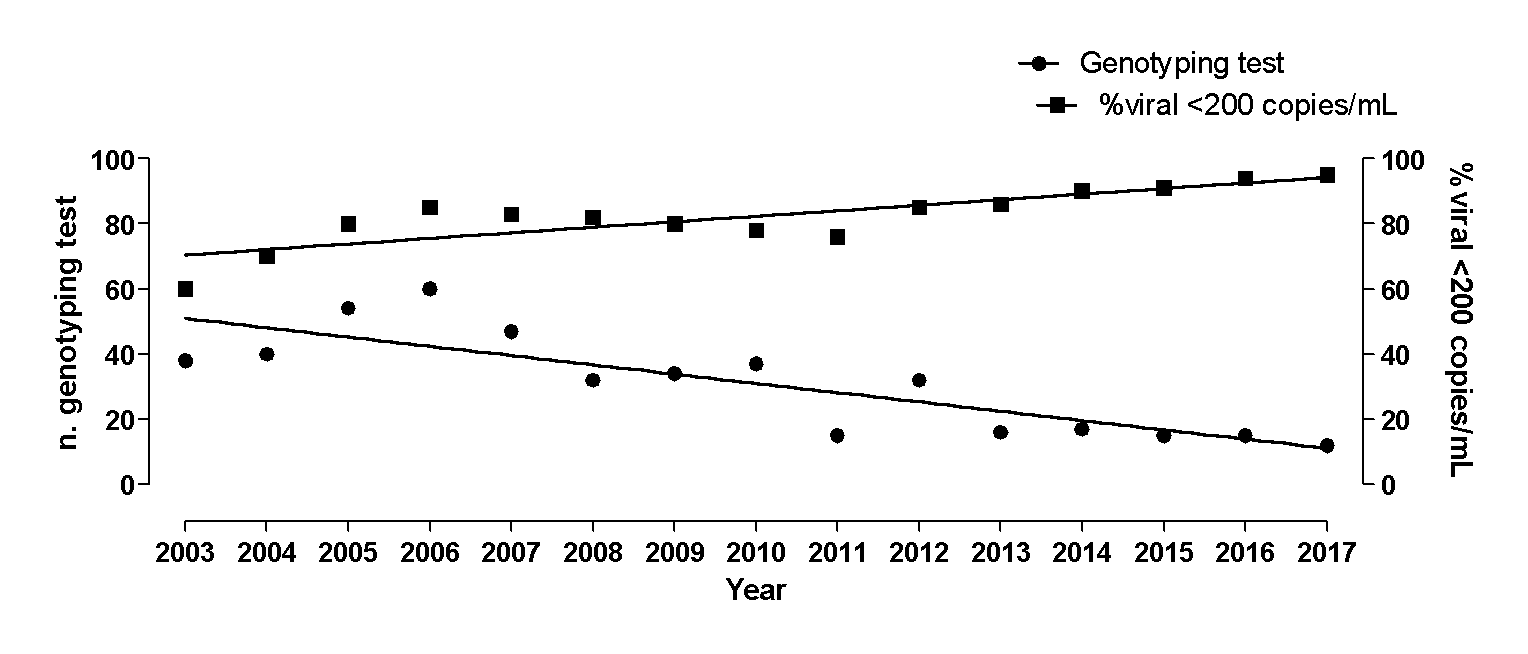 Casseb J, et al. Fighting HIV/AIDS
 in a developing country: lessons from a small cohort from the largest Brazilian city. Rev Inst Med Trop Sao Paulo. 2020.
Progression to AIDS from 465 patients over 30 years of follow-up
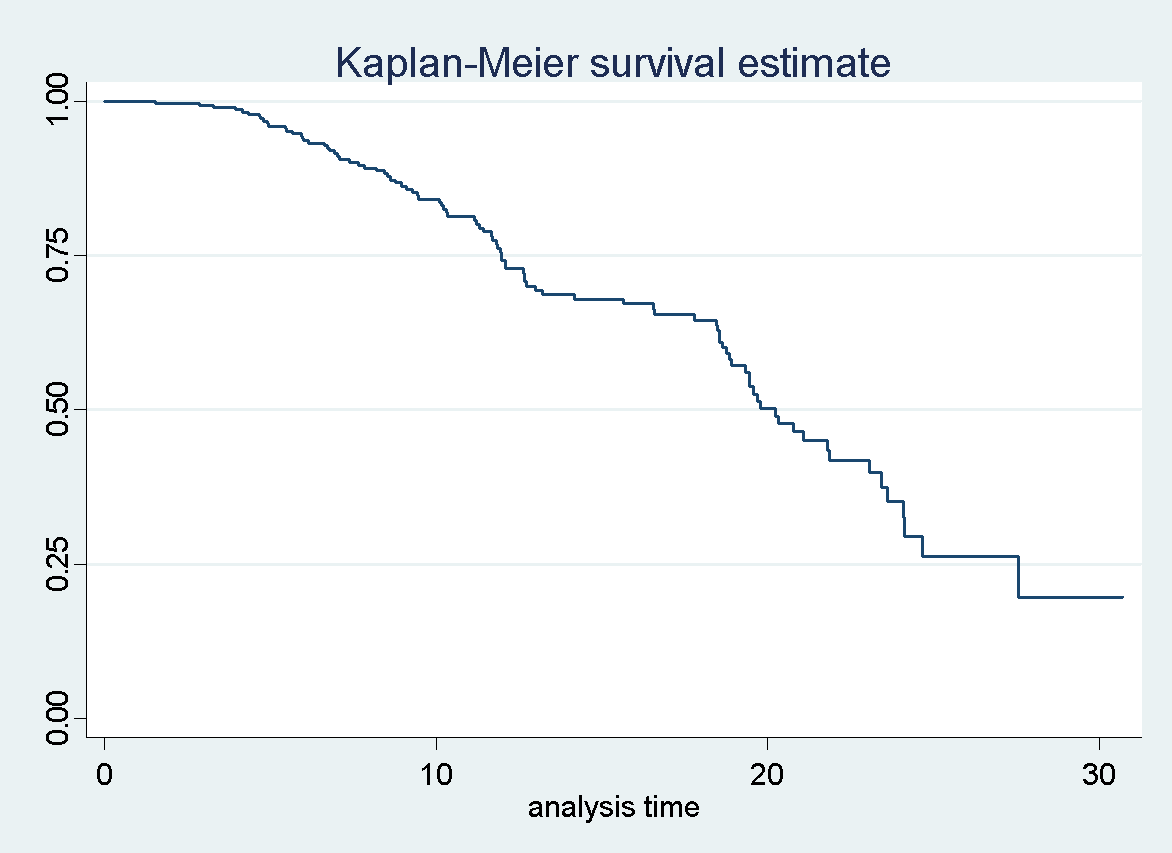 Casseb J, et al. Fighting HIV/AIDS
 in a developing country: lessons from a small cohort from the largest Brazilian city. Rev Inst Med Trop Sao Paulo. 2020.
Vírus da Imunodeficiência Humana
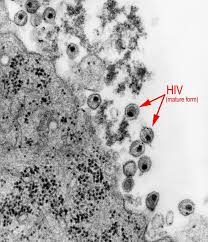 Taxonomia: Retroviridae
Subfamília: Orthoretrovirinae
Gênero: Lentivirus 
Tipos: HIV-1, HIV-2
HIV-1: grupo M, N, O e P 
Origem: SIV
Estrutura viral
Retrovírus RNA
Envelope glicoproteolipítico esférico, cerne viral cilíndrico
Core: cônico
Diâmetro: 100-120 nm
Enzimas: 
Transcriptase reversa, integrase, protease
Genes: 
Estruturais: gag, pol, env
Regulatórios: tat, rev
Acessórios: vpr, vpu, vpx, nef
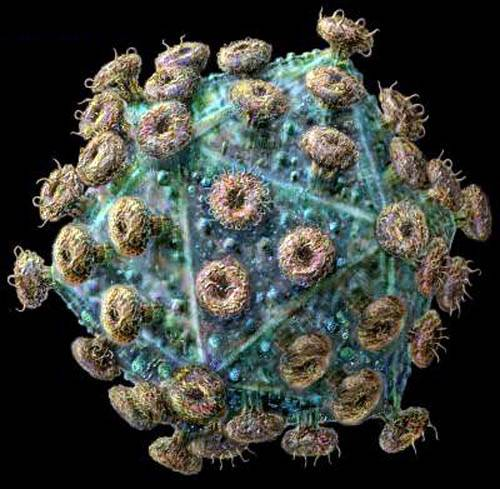 ‹#›
Fonte: imagens Google
Vírus da Imunodeficiência Humana
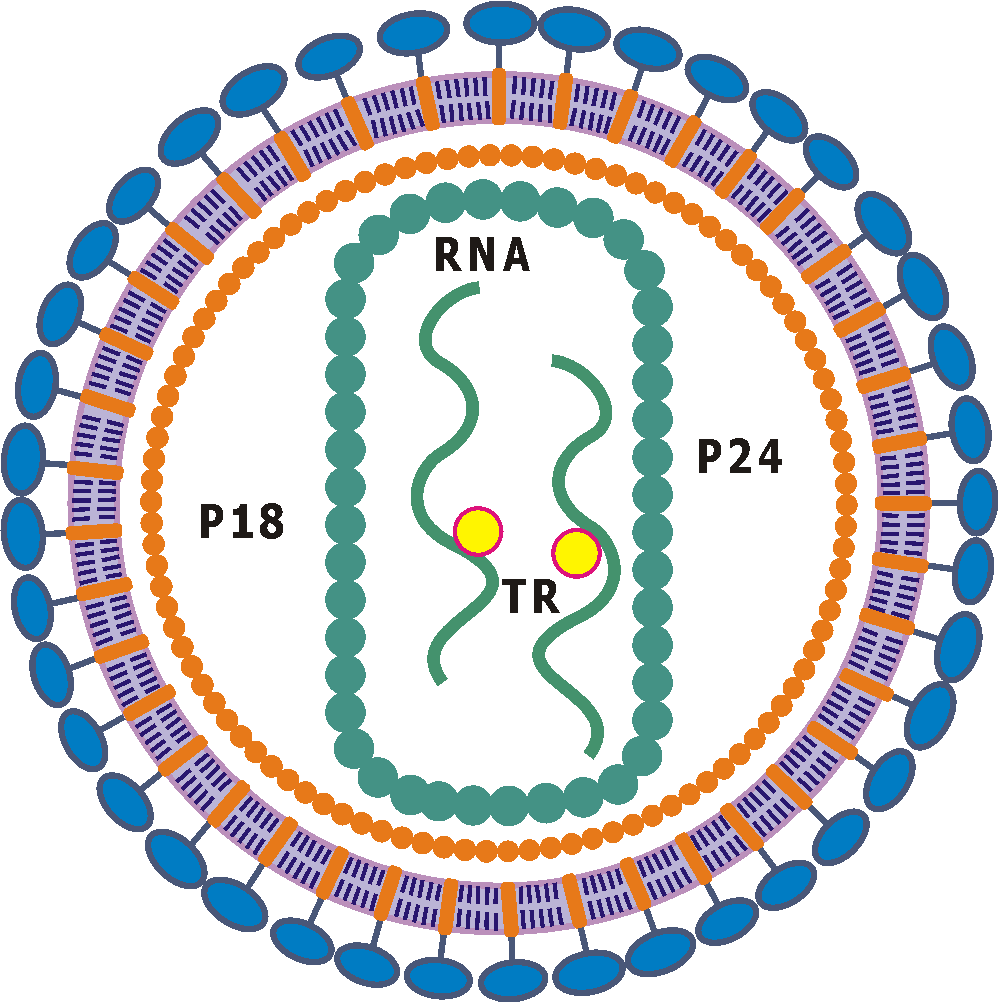 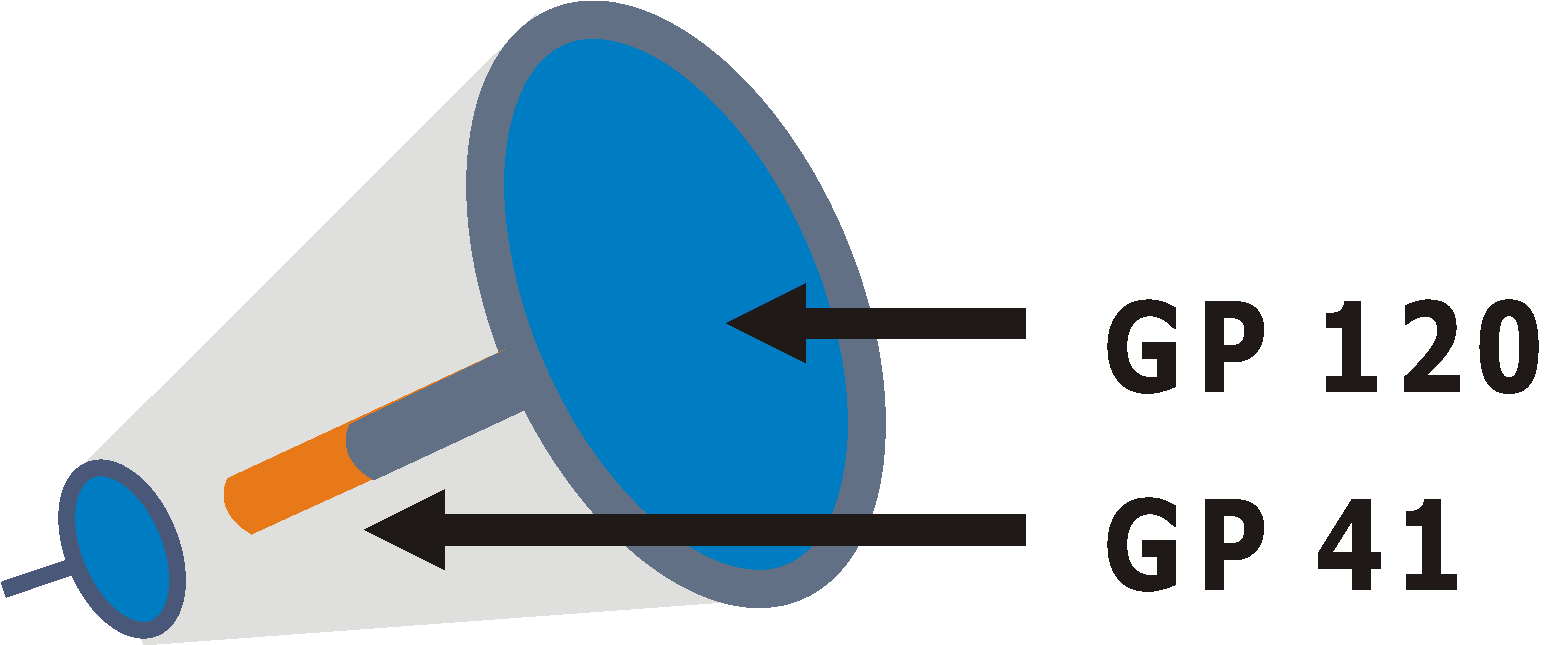 p24
p17
p10
p32
‹#›
Imagem: banco de Imagens LIM-56/FMUSP
Vpr
Vpr
Vpu
Vpu
Tat1
Tat1
Tat2
Tat2
Vif
Vif
Rev1
Rev1
Rev2
Rev2
Gag
Gag
Nef
Nef
Pol
Pol
Env
Genoma viral
GENES REGULATÓRIOS/ACESSÓRIOS
GENES ESTRUTURAIS
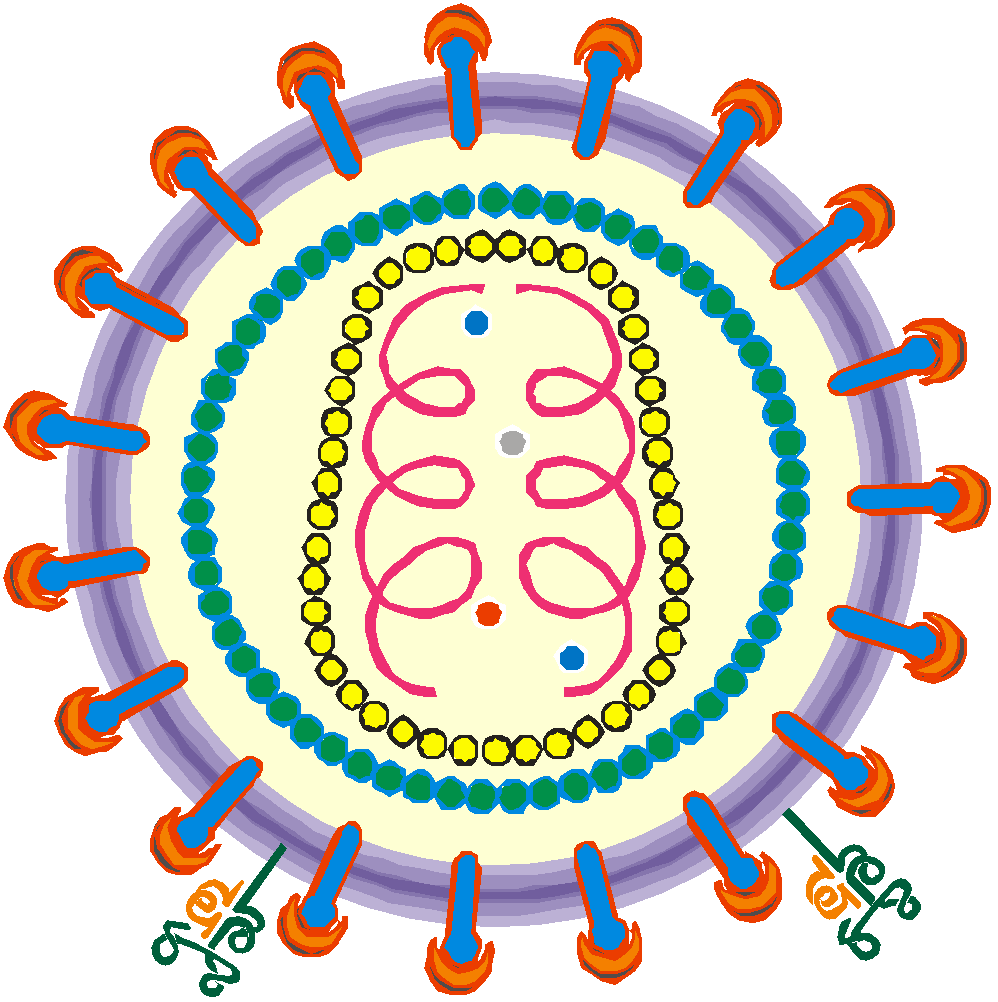 Lentivirus 
Subfamília: retroviridae
Transcriptase Reversa:
RNA 🡪 DNA
‹#›
Imagem: banco de Imagens LIM-56/FMUSP
Fusão do HIV-1 à célula alvo (CD4 + CCR5)
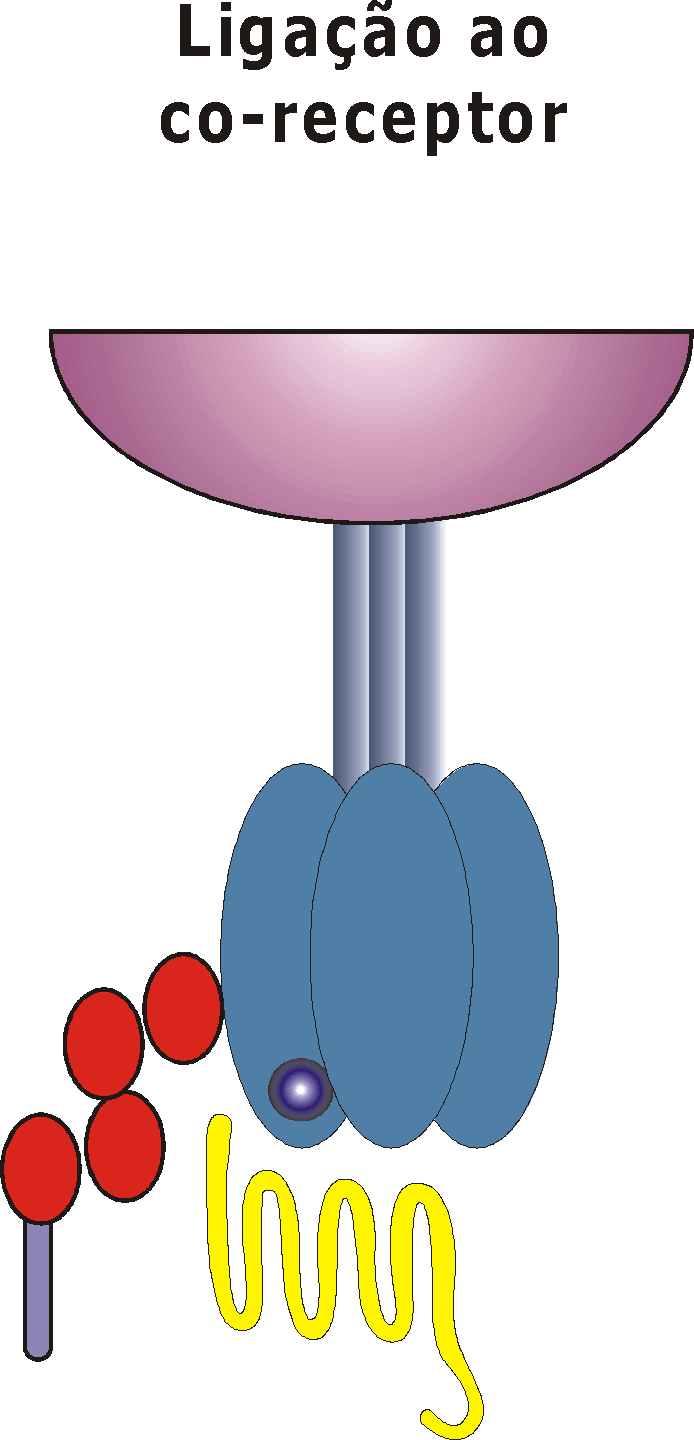 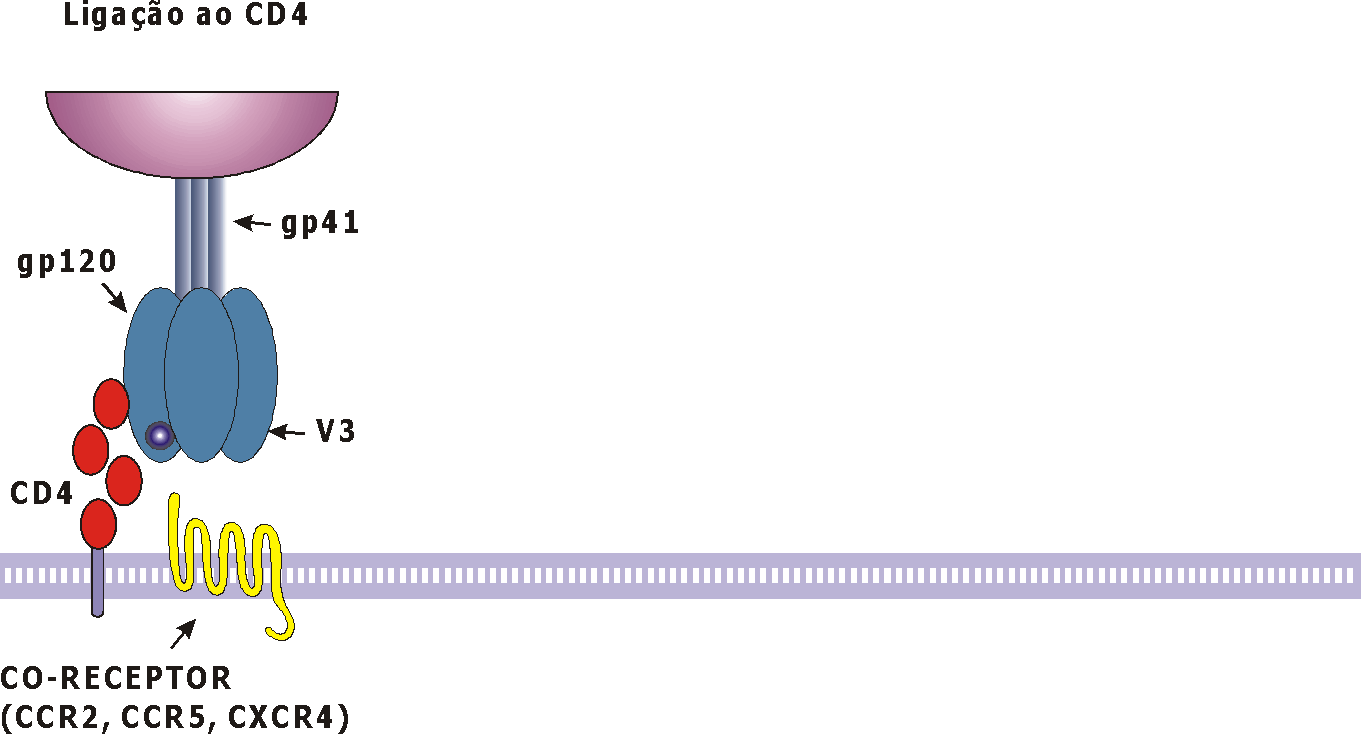 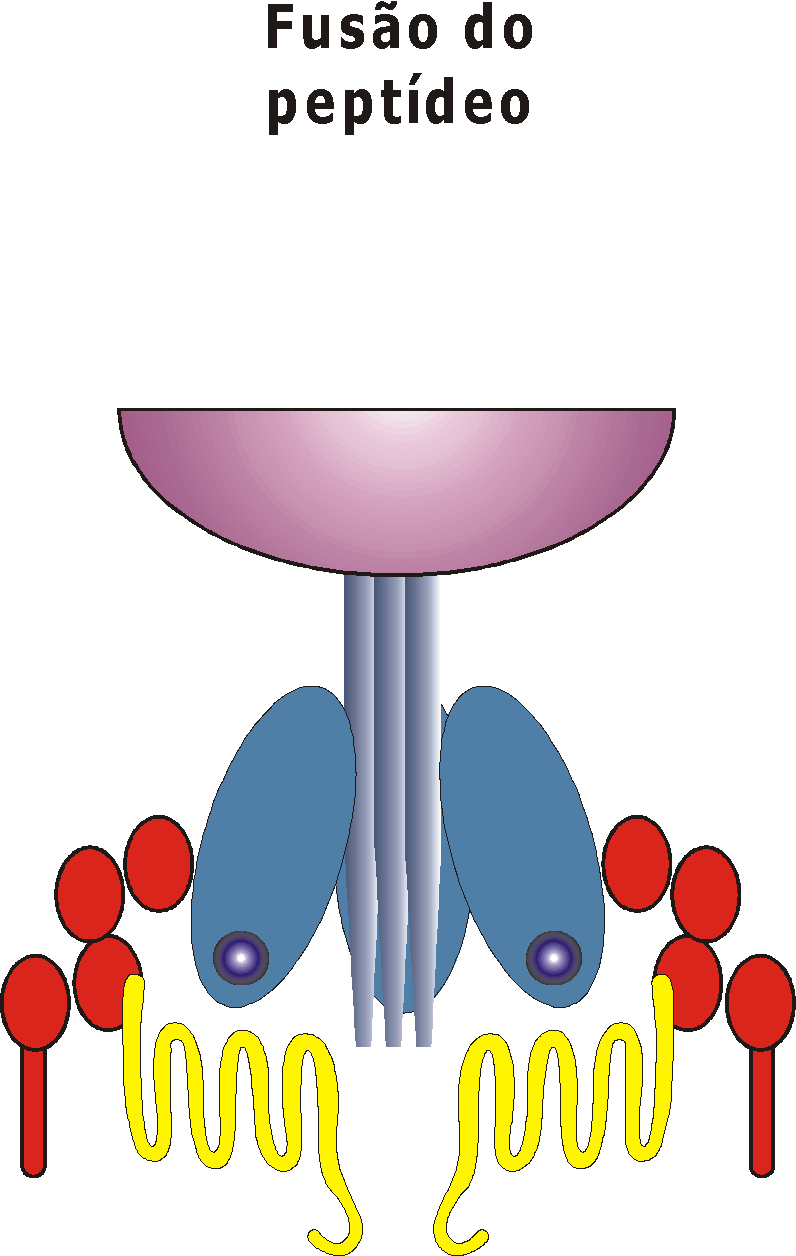 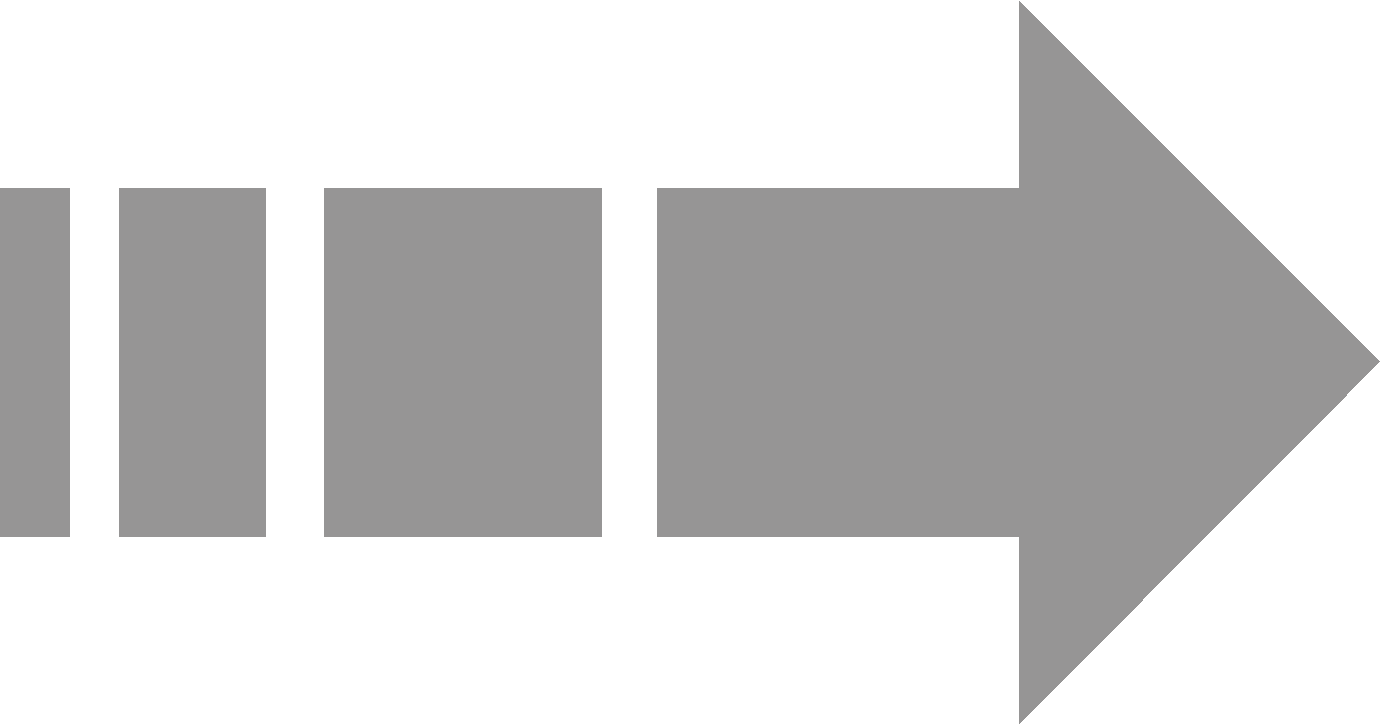 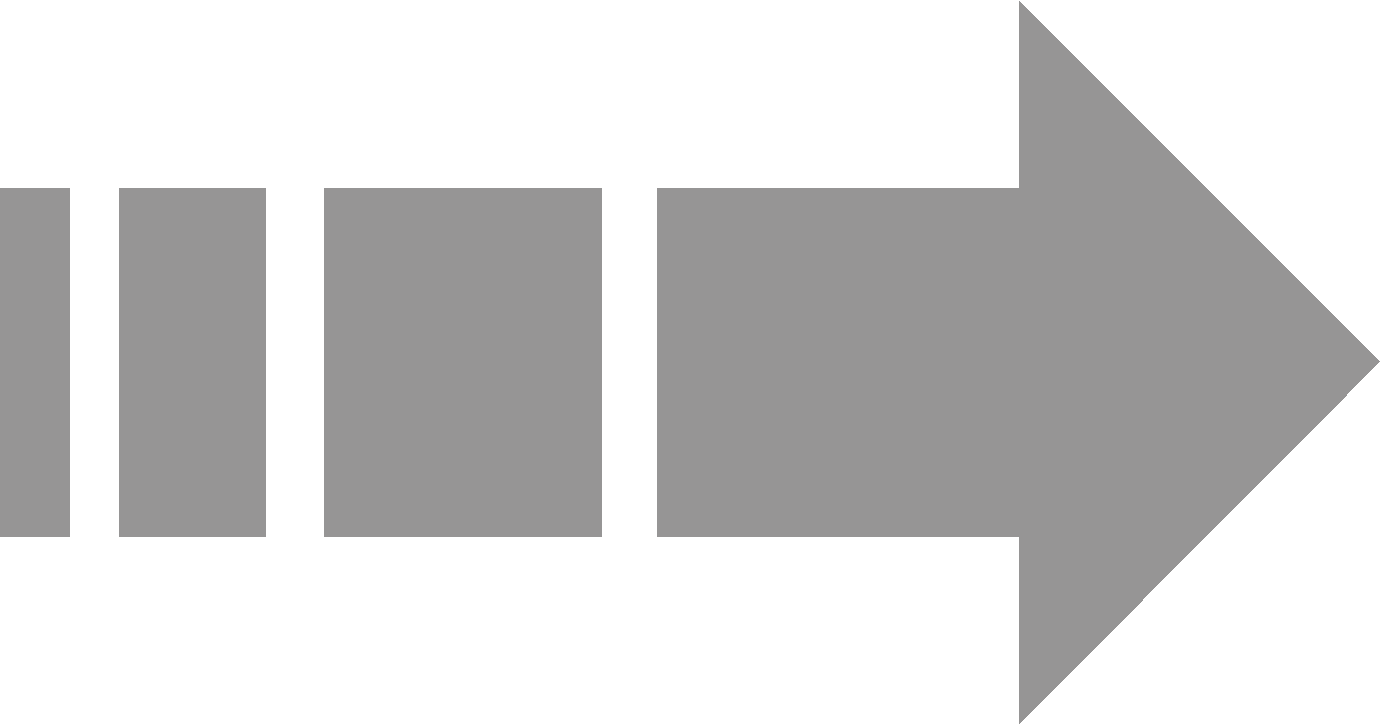 ‹#›
Adaptado de www.medscape.com
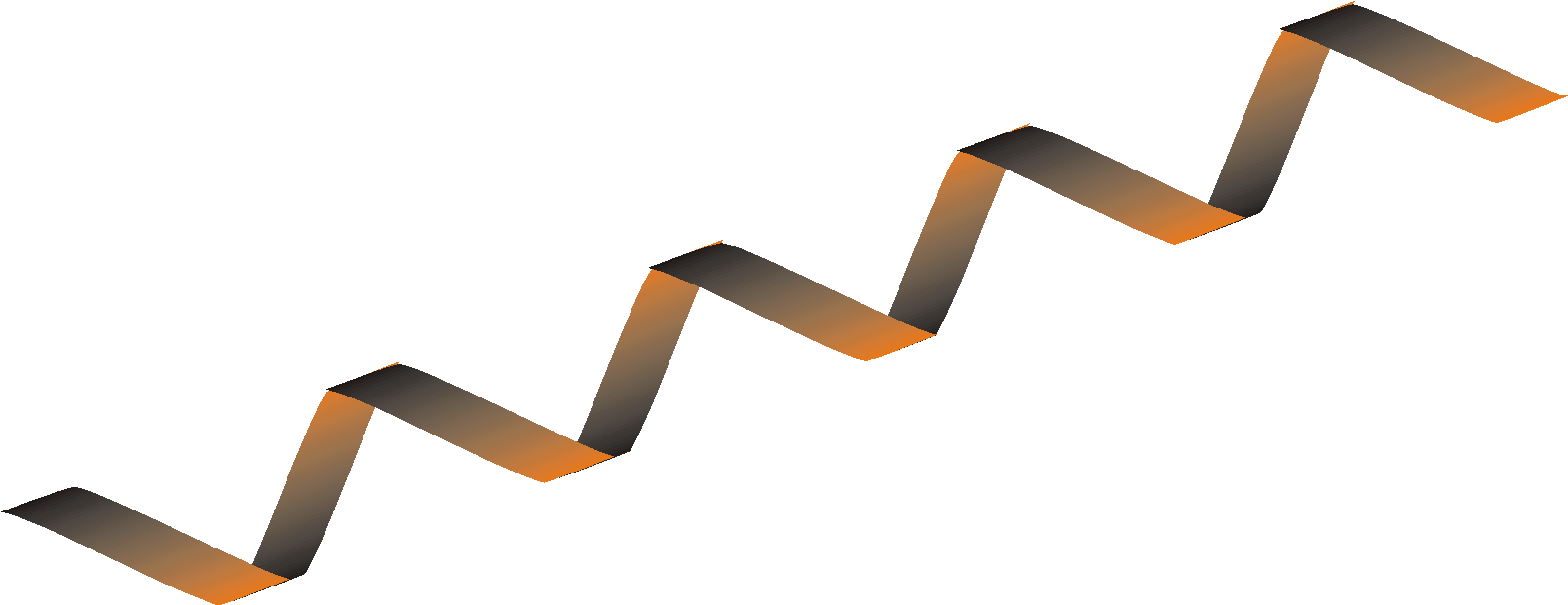 RNA
Integrase
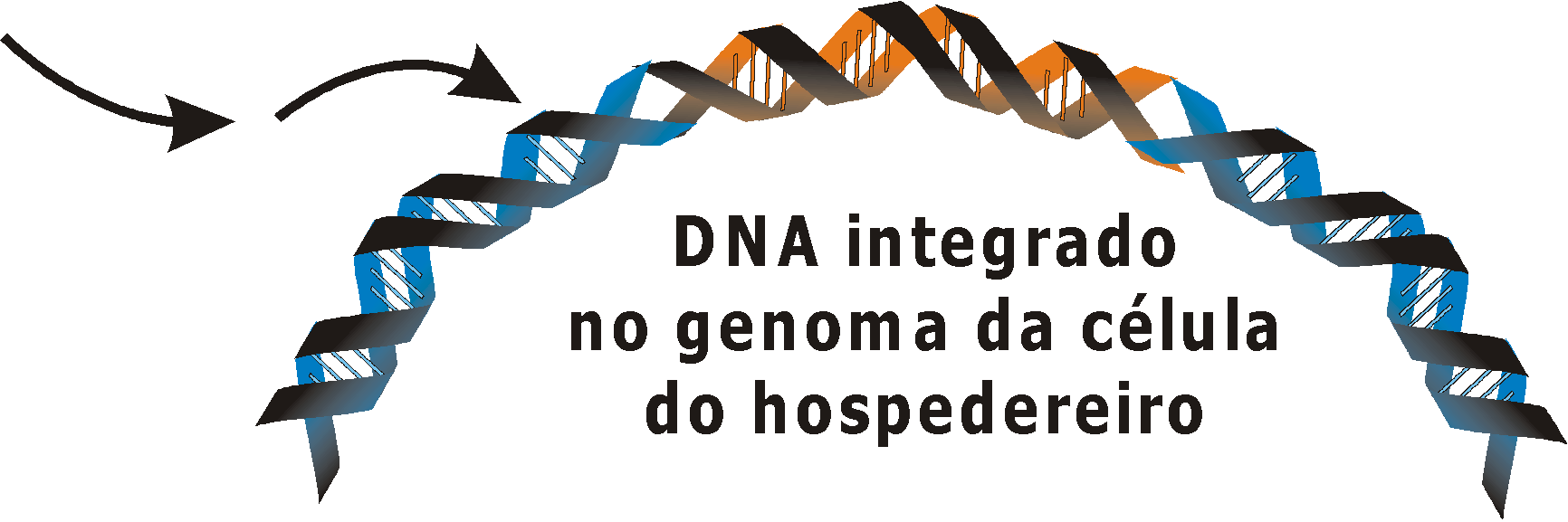 Ciclo replicativo do HIV-1
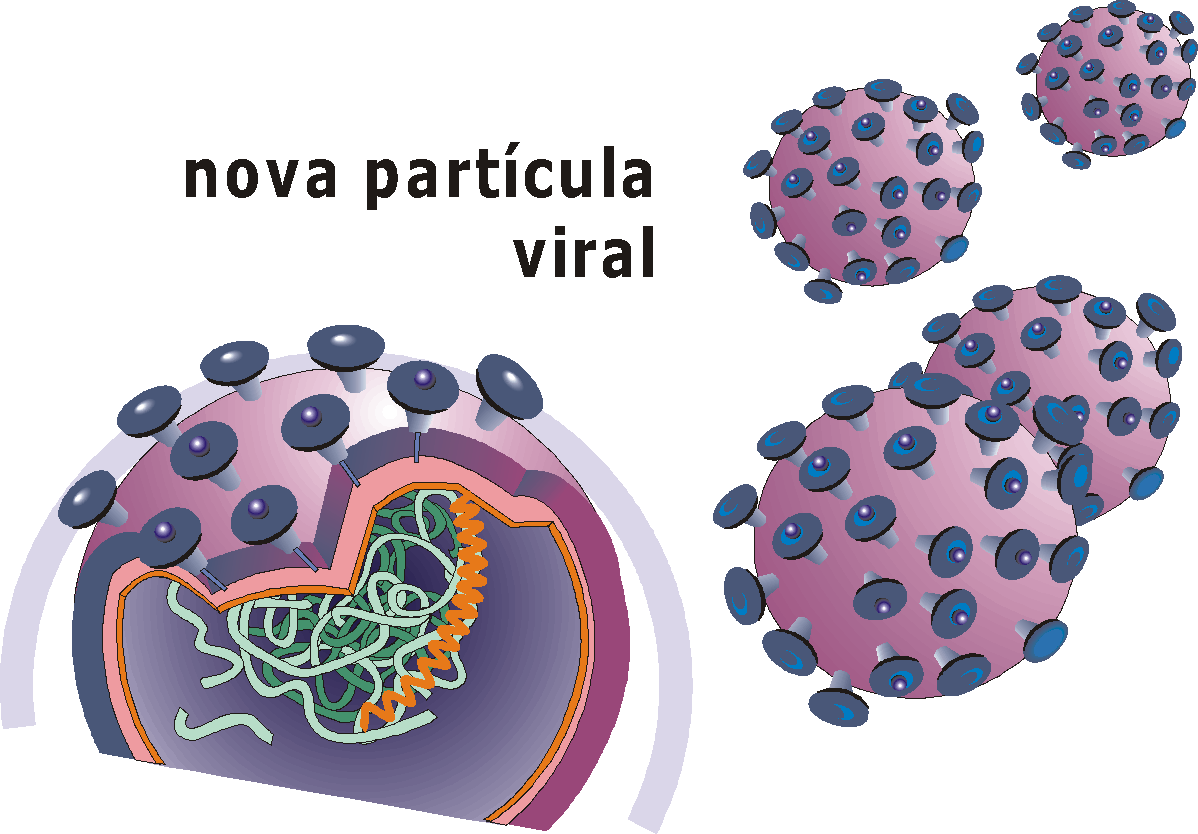 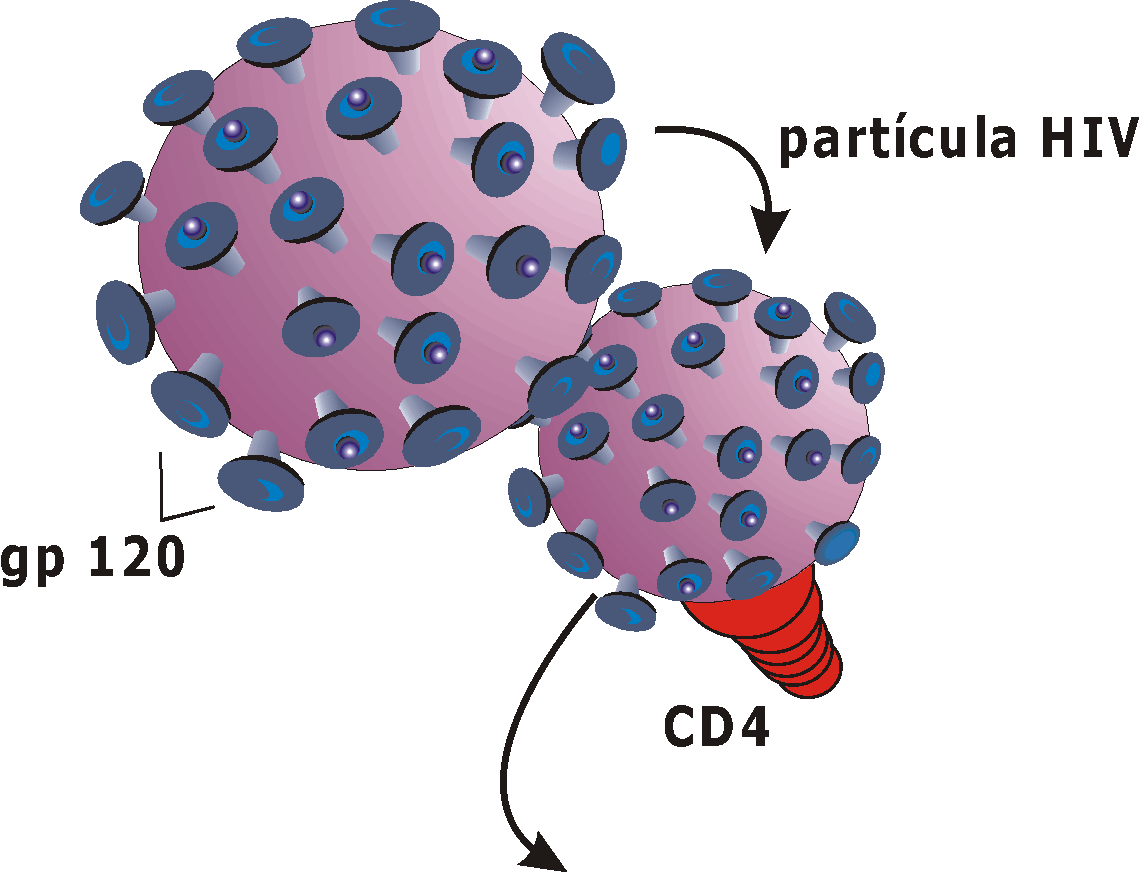 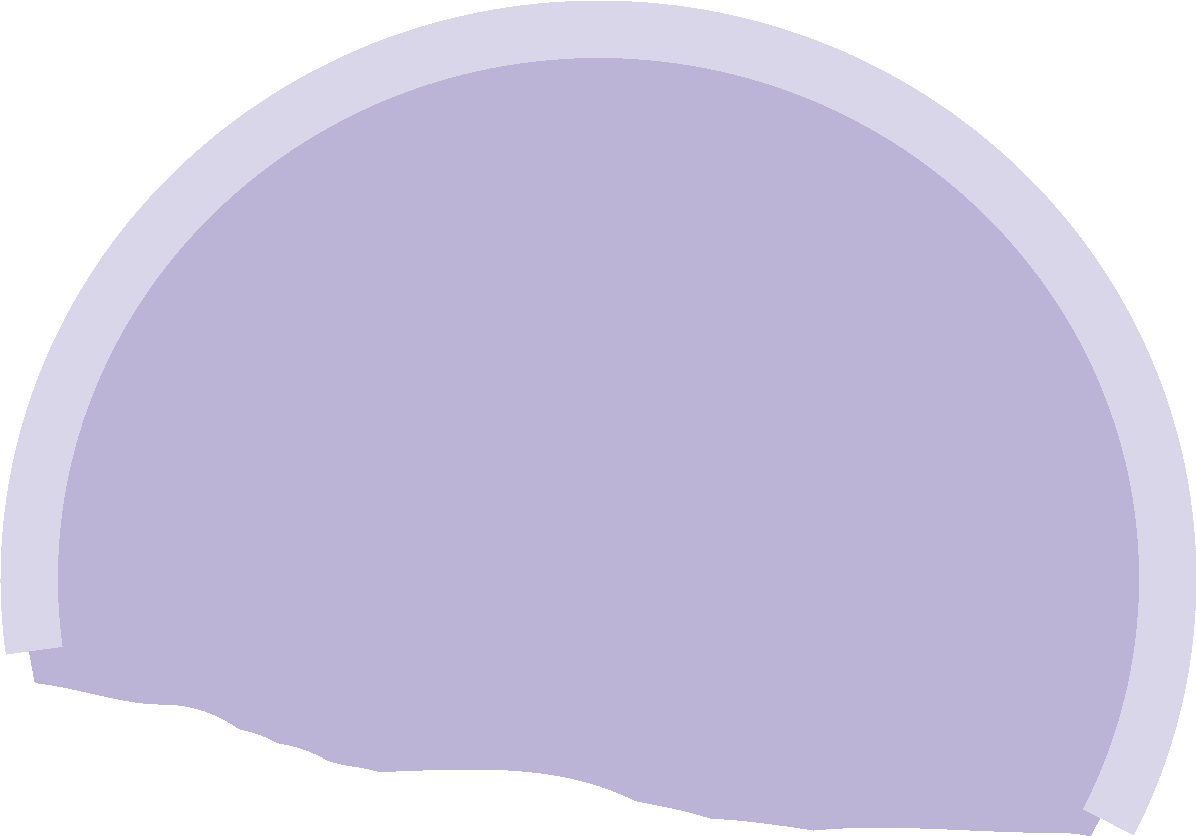 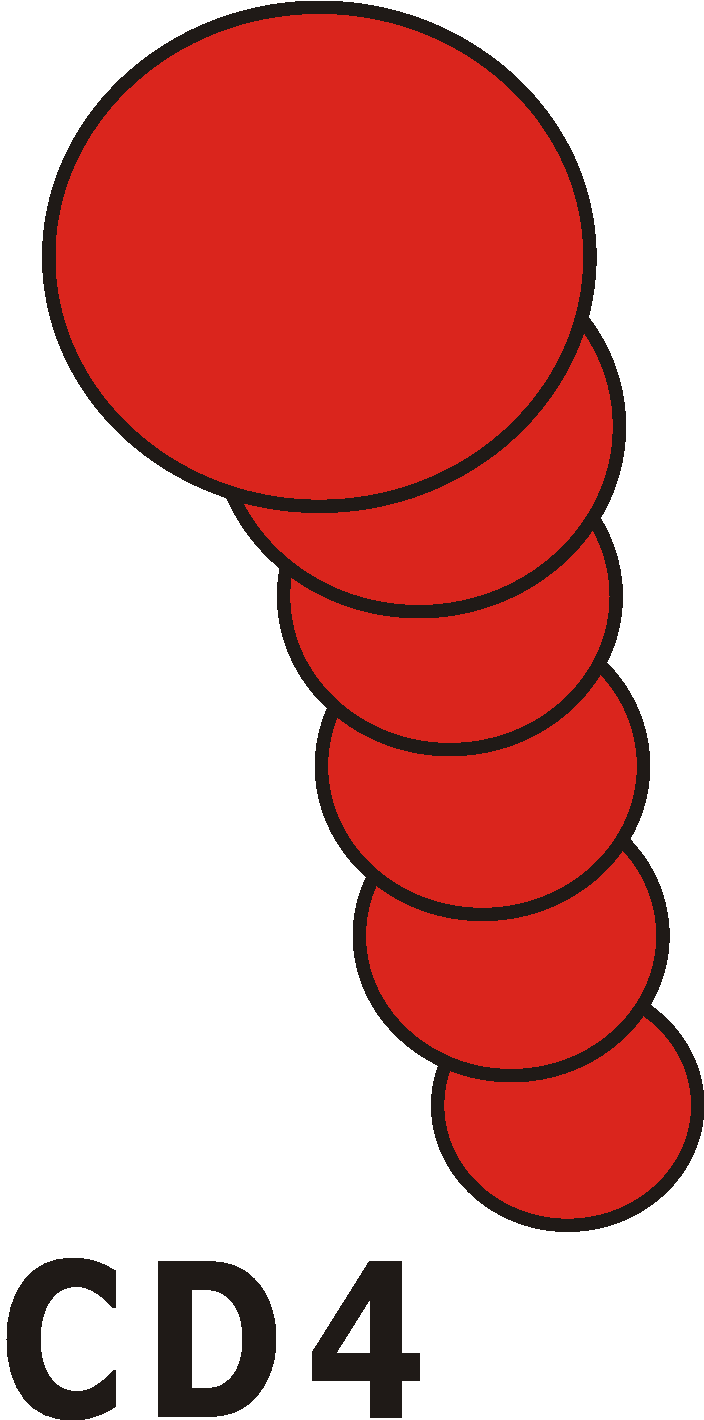 Receptor de
quimiocina
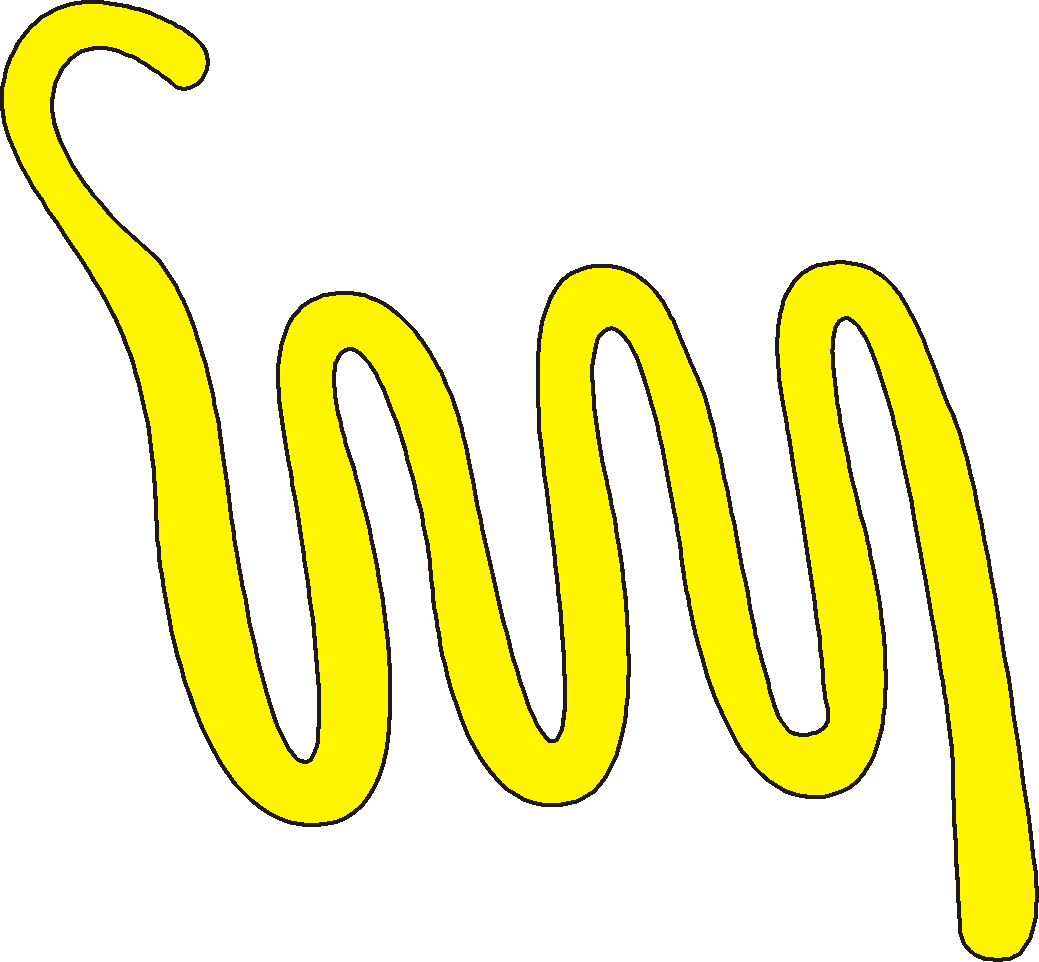 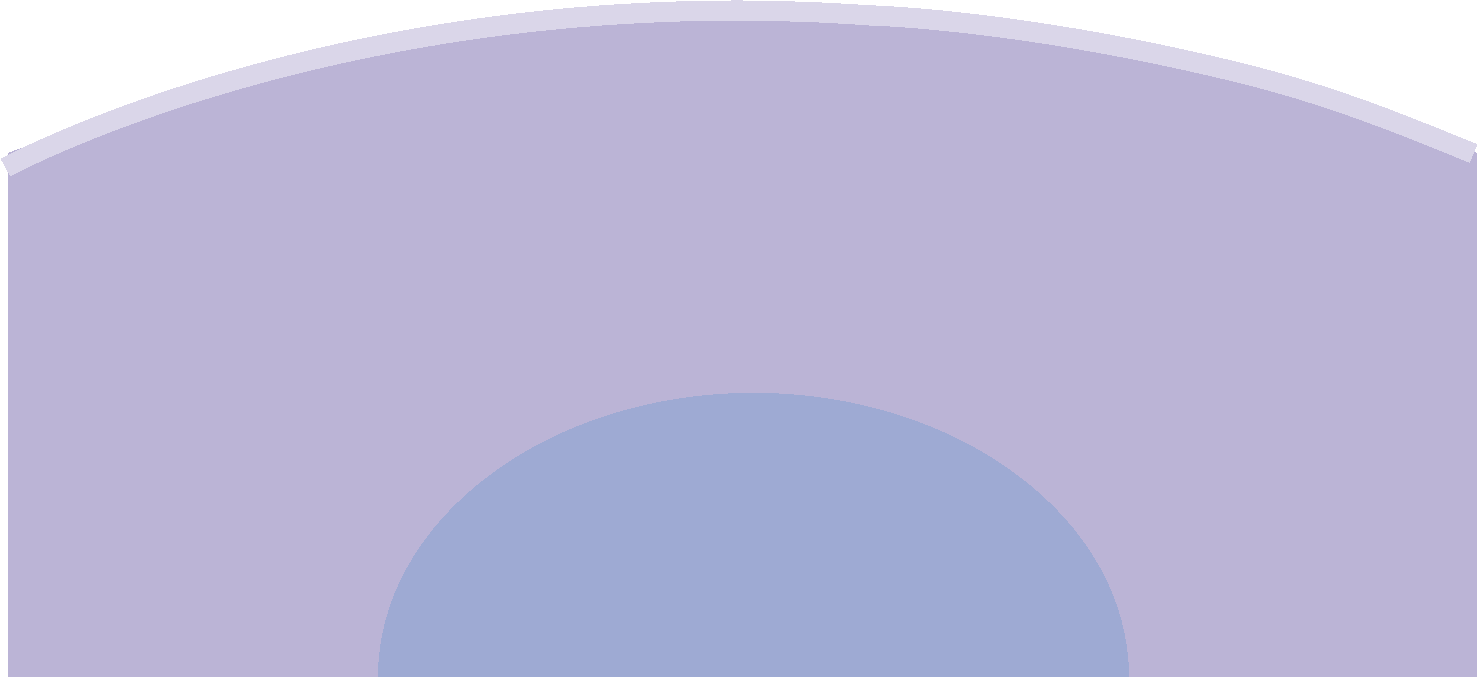 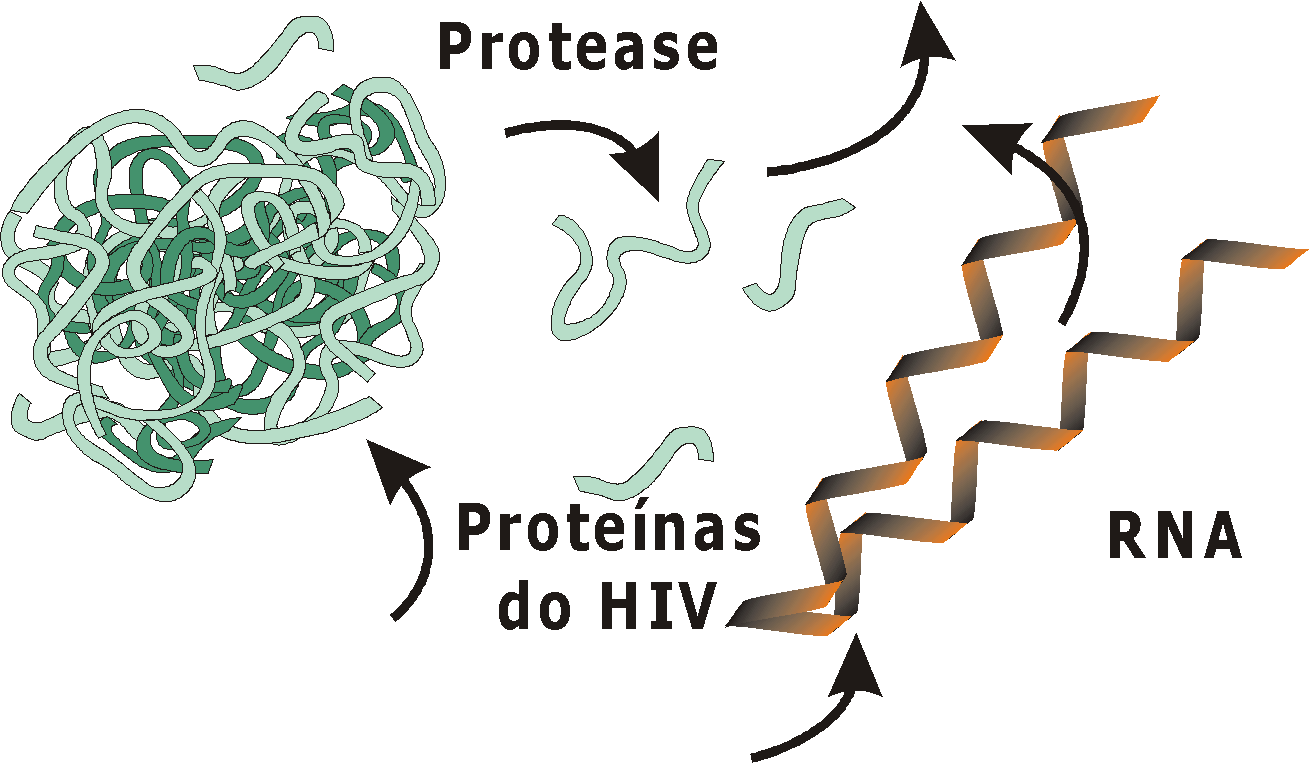 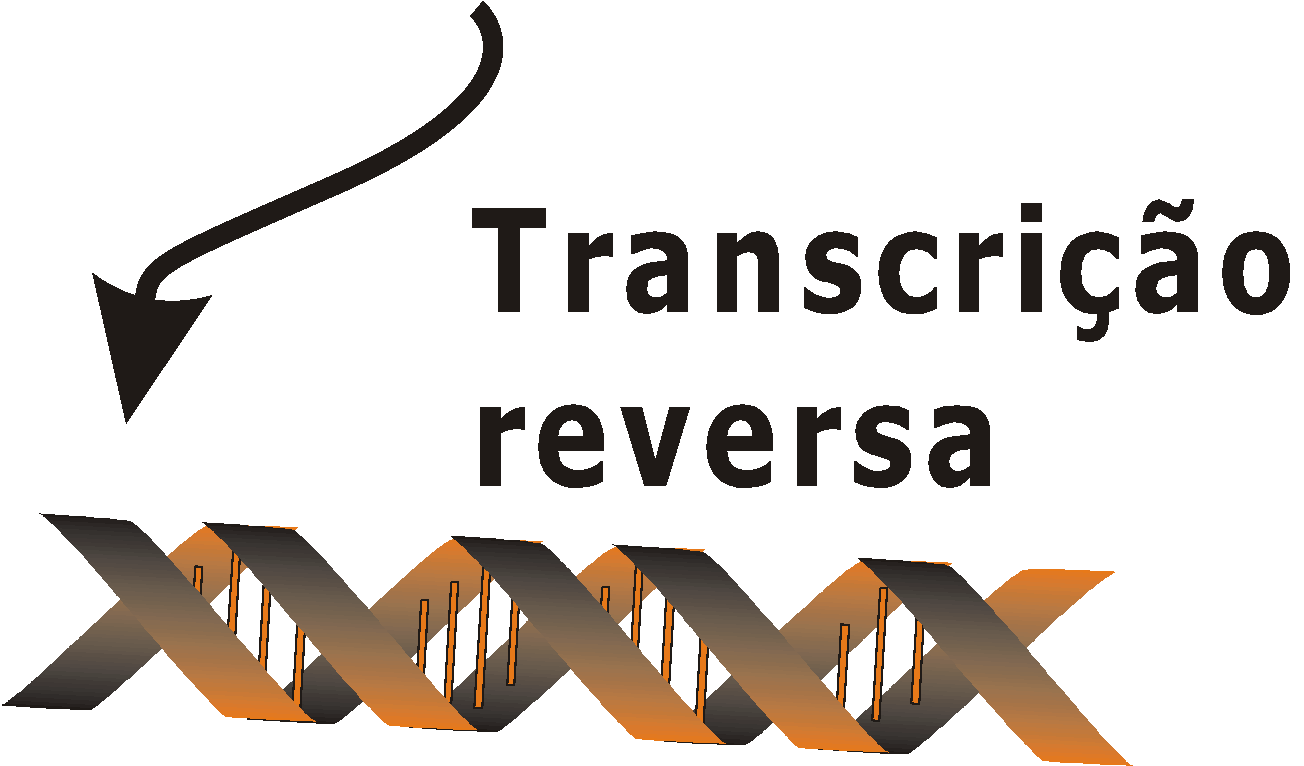 ‹#›
Imagem: banco de Imagens LIM-56/FMUSP
Quimiocinas e o tráfego de células pelo sistema imunológico
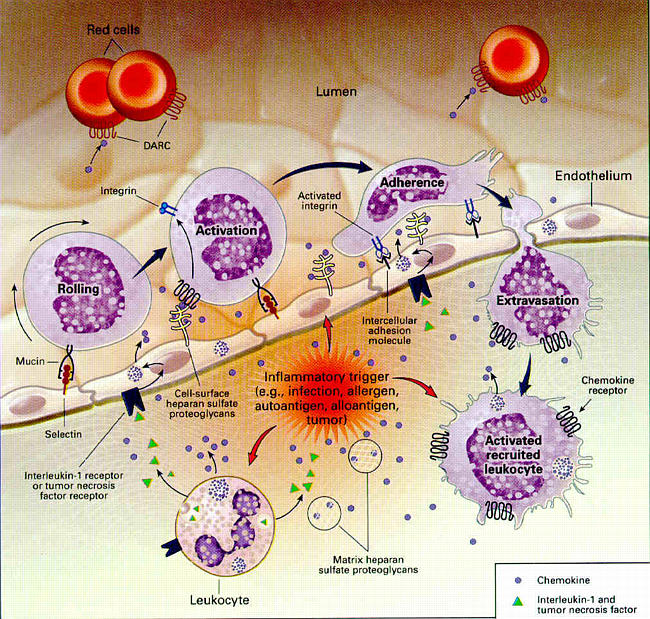 ‹#›
Luster et al., 1998
Curso clínico e laboratorial 
da infecção pelo HIV-1
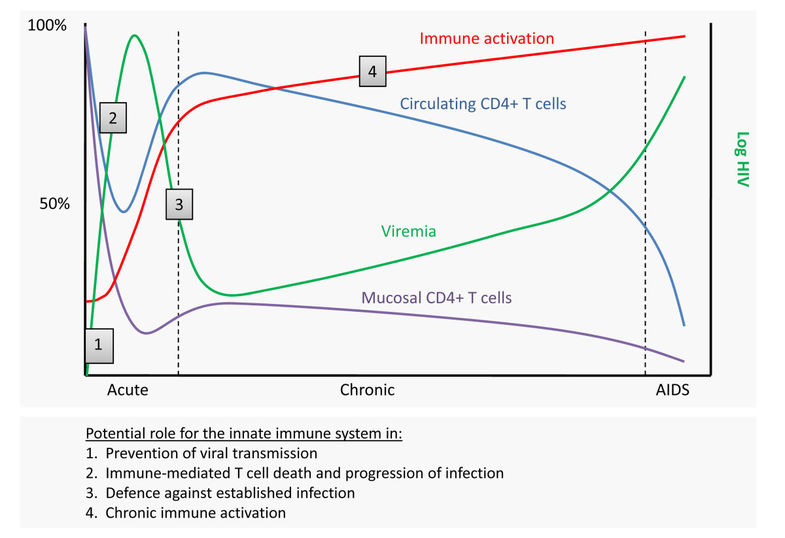 ‹#›
research.pasteur.fr/en/project/innate-immunity-and-hiv-infection/
Variações na progressão 
da infecção pelo HIV-1
CD4
CD4
CD8
Vírus
Vírus
CD8
Standard ⮚ Aids em 8-10 anos
Rápida ⮚ Aids em 3-5 anos: 5-10%
CD4
CD8
Vírus
Lenta ⮚ mais de 8 anos: 1-5%
‹#›
Slide cedido pelo Dr. Bosco Christiano Maciel da Silva, LIM-56/FMUSP
Estágios da infecção pelo HIV-1
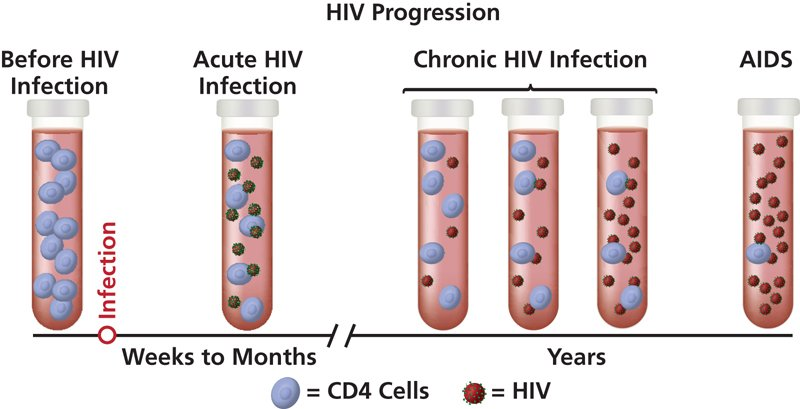 Fonte: https://aidsinfo.nih.gov/understanding-hiv-aids/fact-sheets/19/46/the-stages-of-hiv-infection
‹#›
O que acontece com o
sistema imune na infecção pelo HIV-1?
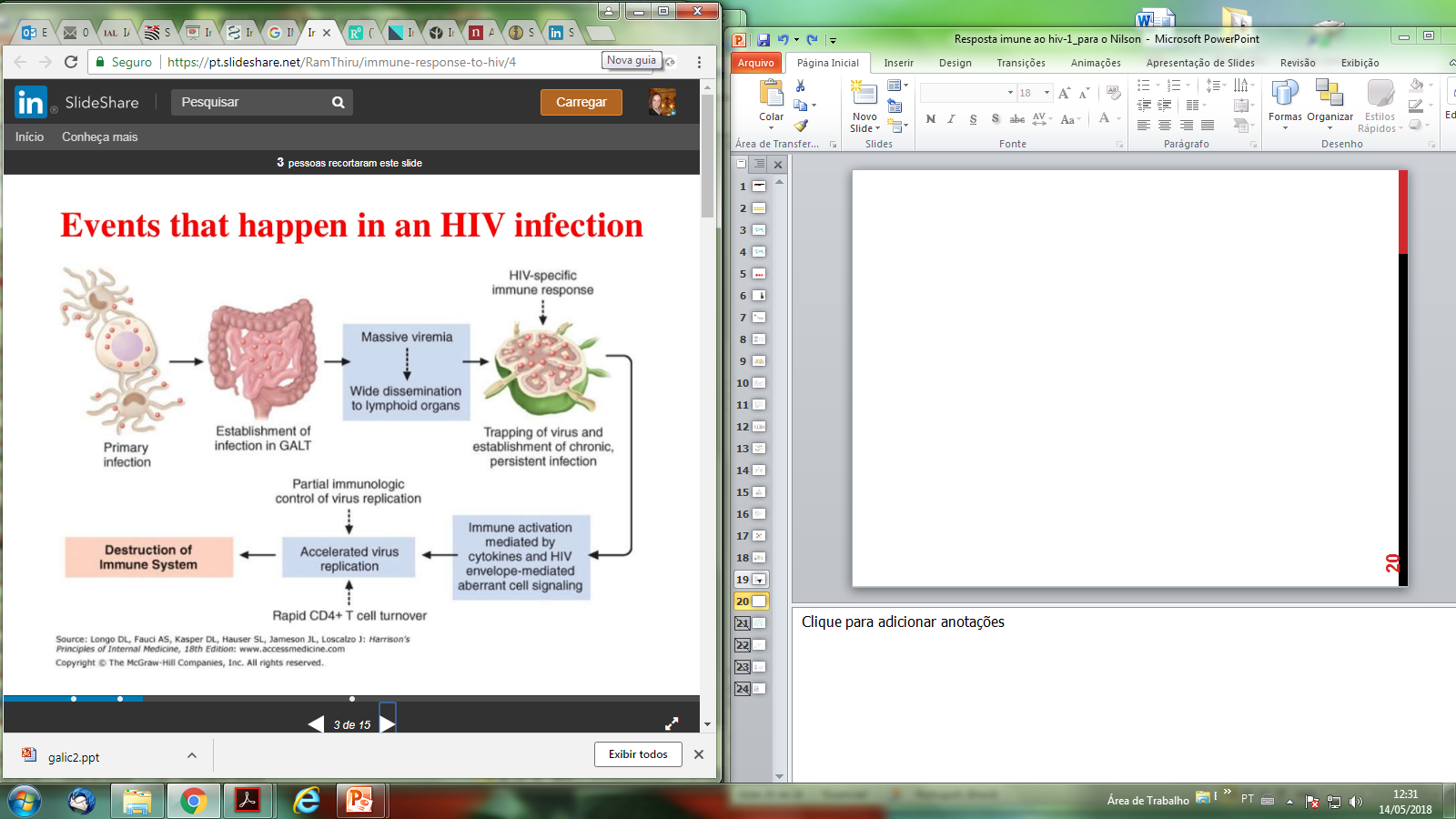 ‹#›
Resposta imune inata anti-HIV
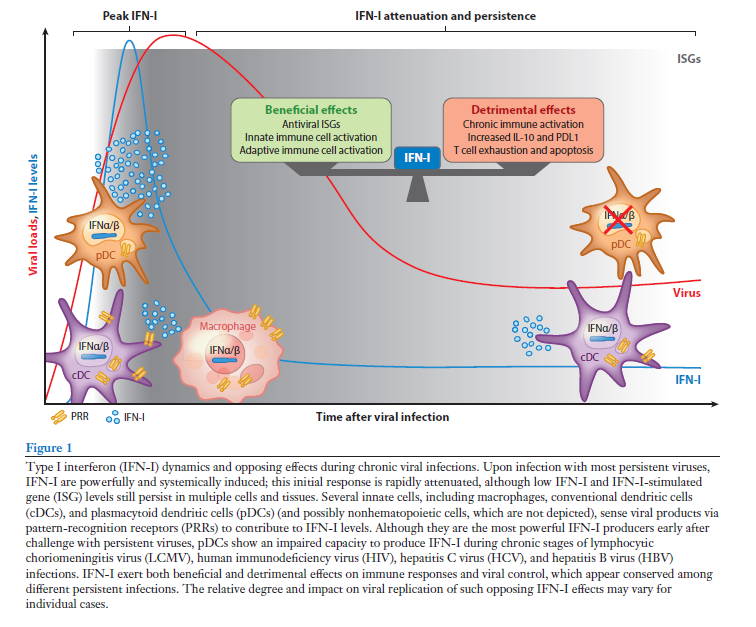 ‹#›
Resposta imune celular anti-HIV
Céls. T CD4+  / CD8+:
Papel central no controle da infecção pelo HIV-1 (Rosenberg et al., 1997).
Específicos para Gag ⇒ correlação negativa com carga viral de indivíduos HIV-1+ (Pontesilli et al., 1998).
Importantes no reconhecimento de epitopos do HIV-1 (Addo et al., 2003).
Respostas contra epitopos do HIV-1 restritos a moléculas HLA classe I ⇒ proteção natural em LTNP (Kiepiela et al., 2004).
‹#›
Slide cedido pelo Dr. Bosco Christiano Maciel da Silva, LIM-56/FMUSP
Tempestade de citocinas associada com a replicação do HIV-1
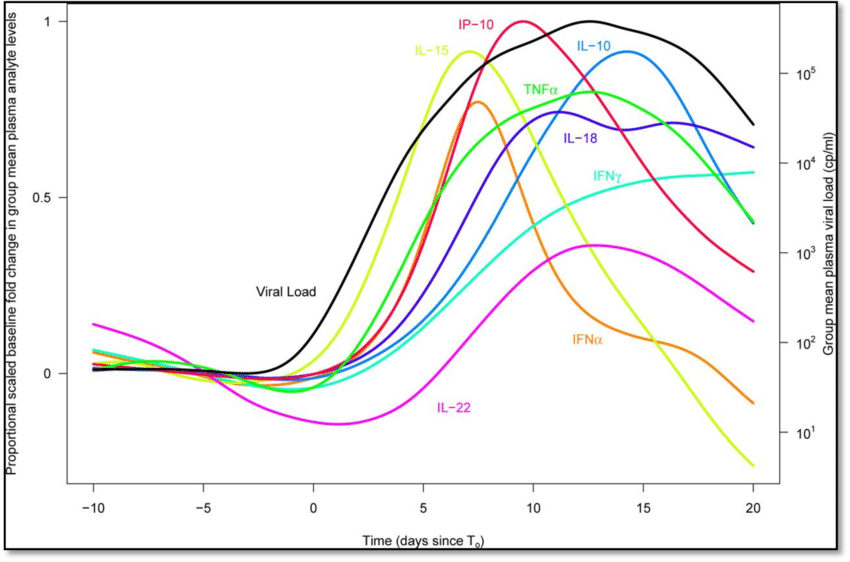 ‹#›
Hattab, 2012,
Resposta Imune Celular
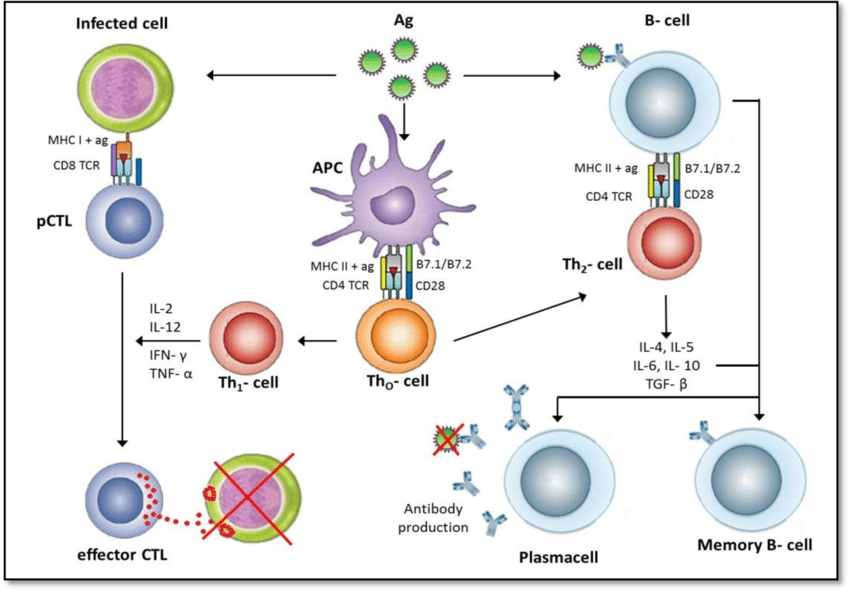 Hattab, 2012: https://www.researchgate.net/publication/281534229_Impact_of_different_antiretroviral_therapy_ART_regimens_on_the_evolution_of_soluble_markers_of_inflammation_and_immune_activation_in_HIV-infected_patients
‹#›
O que acontece com o sistema imune?
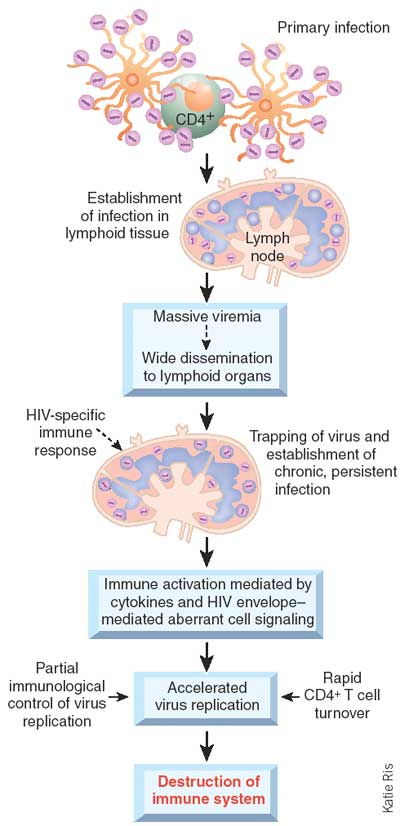 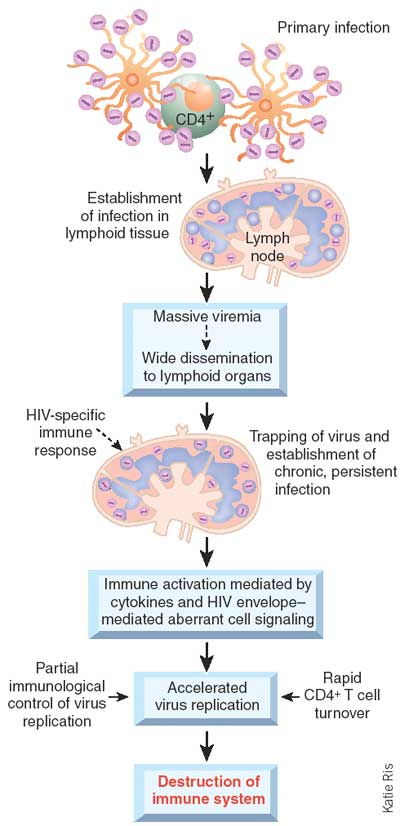 ‹#›
Resposta Imune Celular: Linfócitos T CD8 citotóxicos
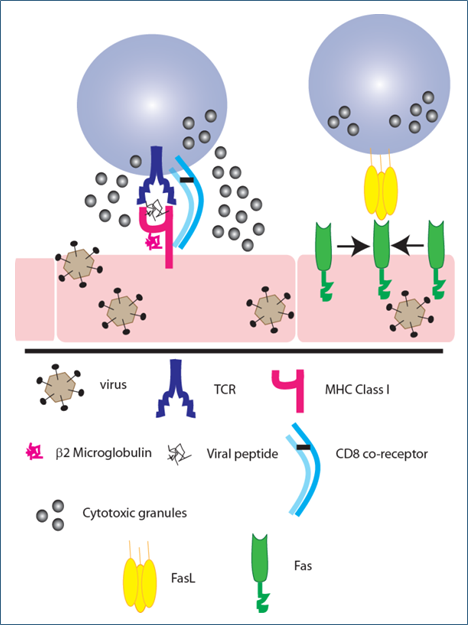 ‹#›
Resposta Imune Celular – desequilíbrio e imunodeficiência
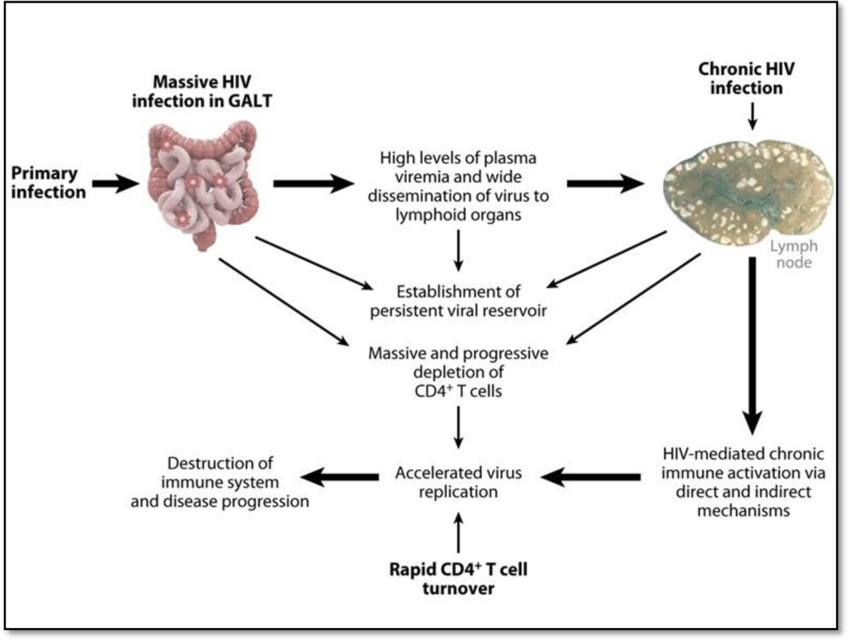 ‹#›
O que acontece com o sistema imune na infecção pelo HIV-1?
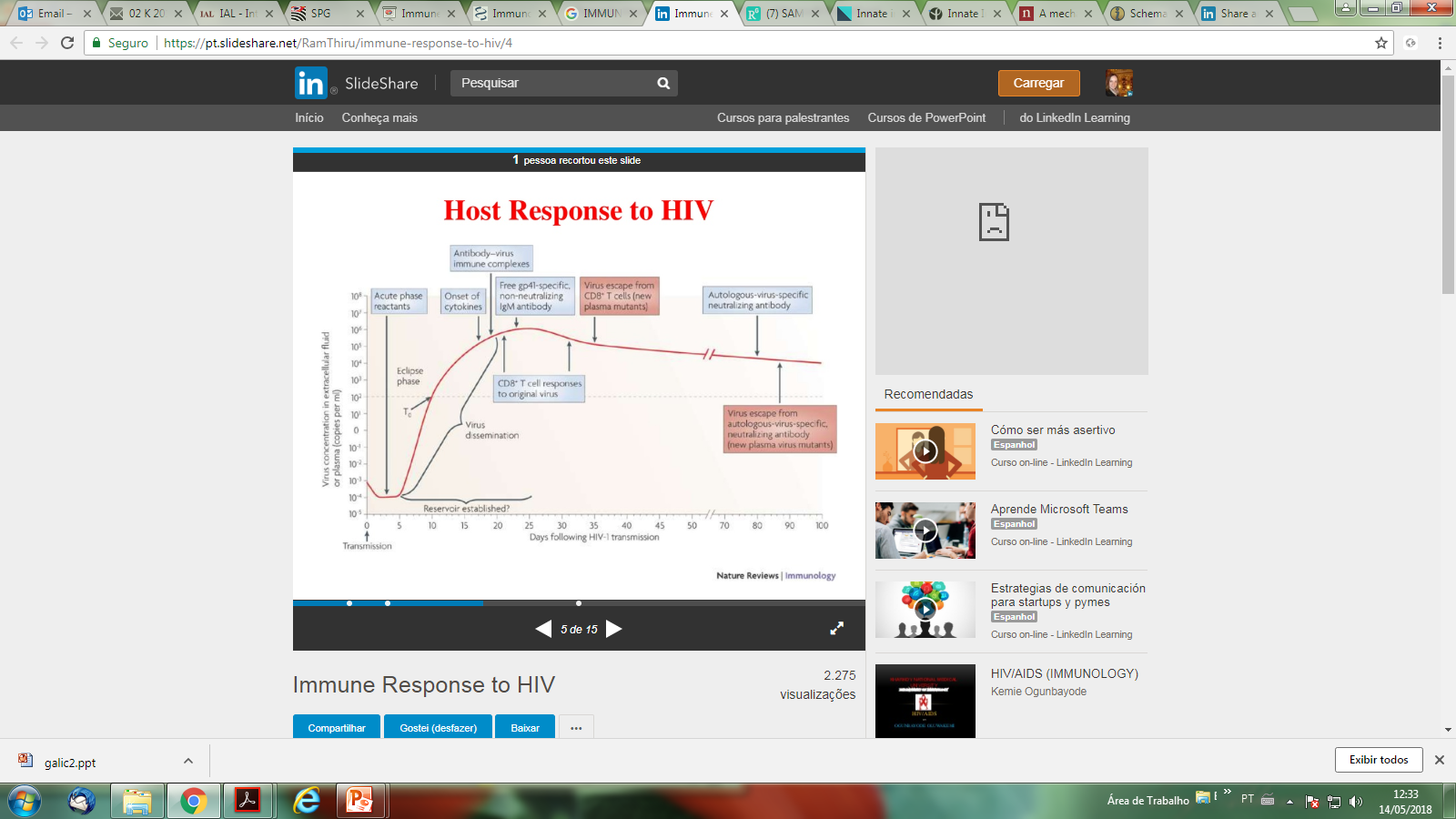 ‹#›
Diagnóstico laboratorial da infecção pelo HIV
Sobre o teste de anticorpos anti-HIV
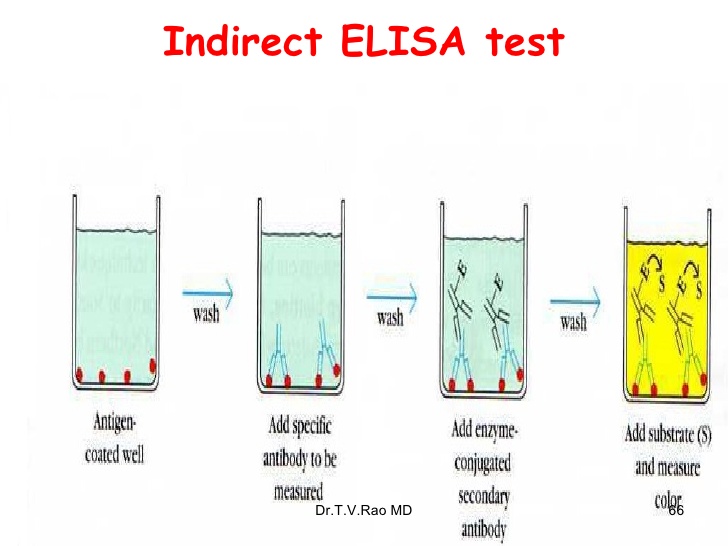 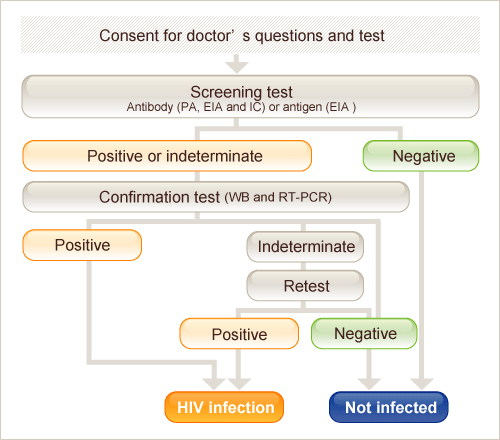 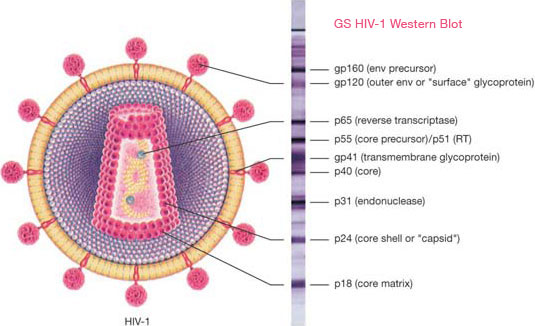 ‹#›
http://www.aids-chushi.or.jp/English/general/antibody_test/index.html
Resposta de anticorpos 
na infecção pelo HVI-1
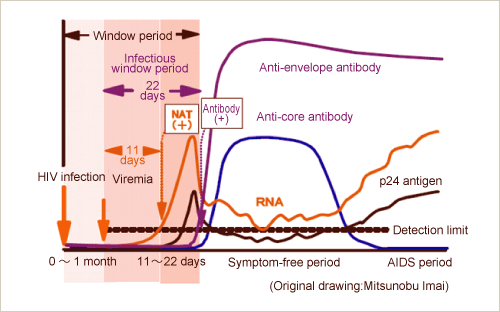 ‹#›
Google: images
HIV-1, entrada na célula e tratamentos
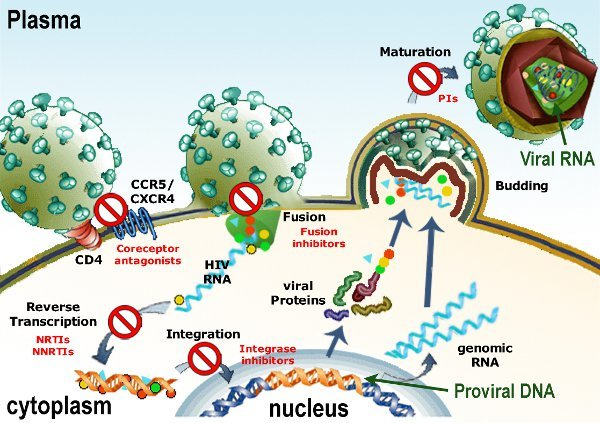 ‹#›
https://www.nature.com/articles/nrmicro3351
Dados atuais da incidência de morte/aids
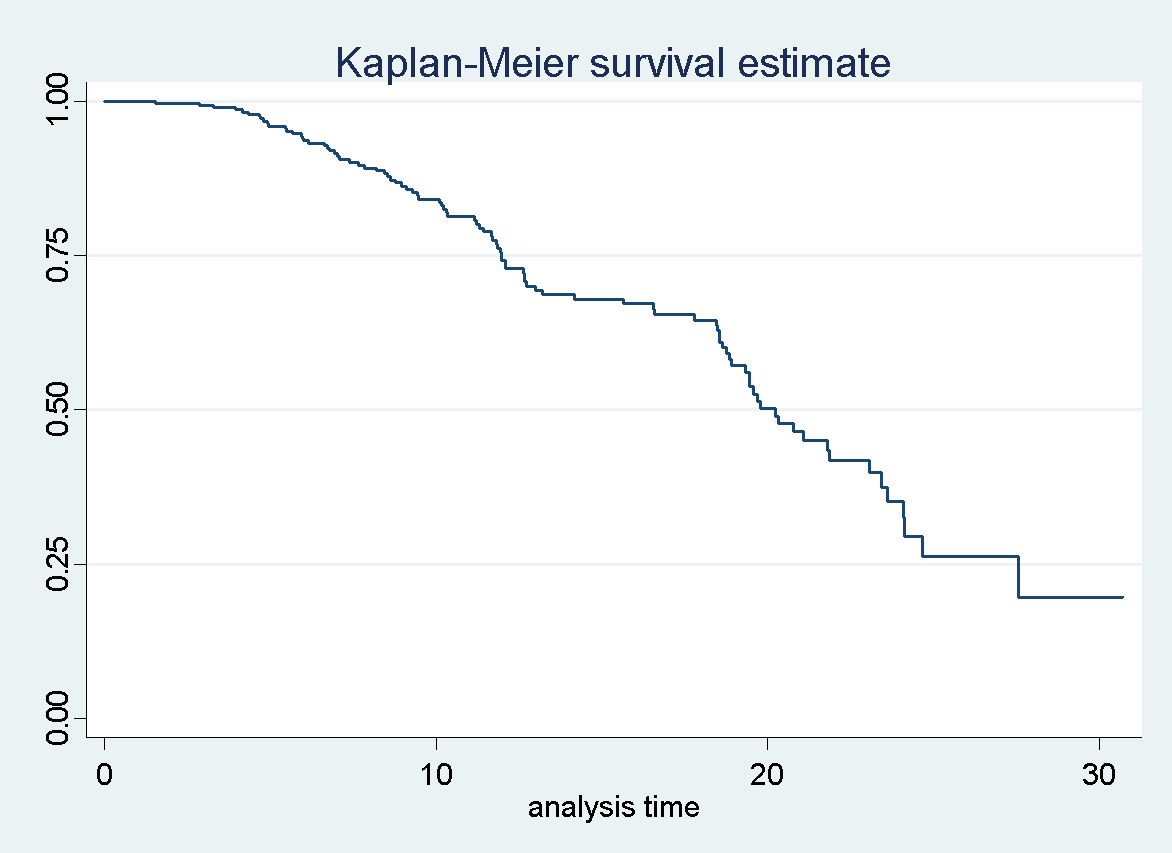 Casseb & ADEE Group. 2017 e 2020;
Por que ainda não temos uma vacina contra o HIV?
Resposta imune HIV não resulta em imunidade protetora:
Caxumba, rubéola, sarampo
Infecção é persistente, longa, com letalidade de 98% dos infectados sem ARTc;
Sistema imune é incapaz de eliminar o vírus: Infecção persistente;
Mecanismos imunes que impeçam re-infecções não são conhecidos;
Difícil neutralização por anticorpos;
Progressiva destruição das células T CD4+, 
“Evolução” viral, levando ao escape do sistema imune
Diversidade viral
Down-regulation de MHC-I
Integração do pró-vírus em monócitos e células T CD4 +
Reservatórios virais: Intestino vs sangue periférico
Latência viral
Cura impossível??????
‹#›
Desafios no desenvolvimento de uma vacina anti-HIV
Desafios científicos:
	-  ↑ variabilidade do HIV
	- Falta de correlatos de proteção
	-  Limitação de modelos animais
  Desafios logísticos:
	-  Necessidade de múltiplos ensaios clínicos
	-  Pesquisas em países em desenvolvimento
	-  Aspectos éticos
Desafios financeiros:
	-  Baixo investimento (p. ex. comparado com as drogas ARTs)
	-  “Mercados” futuros
‹#›
Atividades com a comunidade
Reuniões científicas semanais
Implementação de Canal de comunicação direta (pacientes)
Reuniões anuais abertas aos pacientes e familiares
Mídia: www.napretrovírus.com.br
sites.napretrovirus.usp.br
www.htlv.com.br
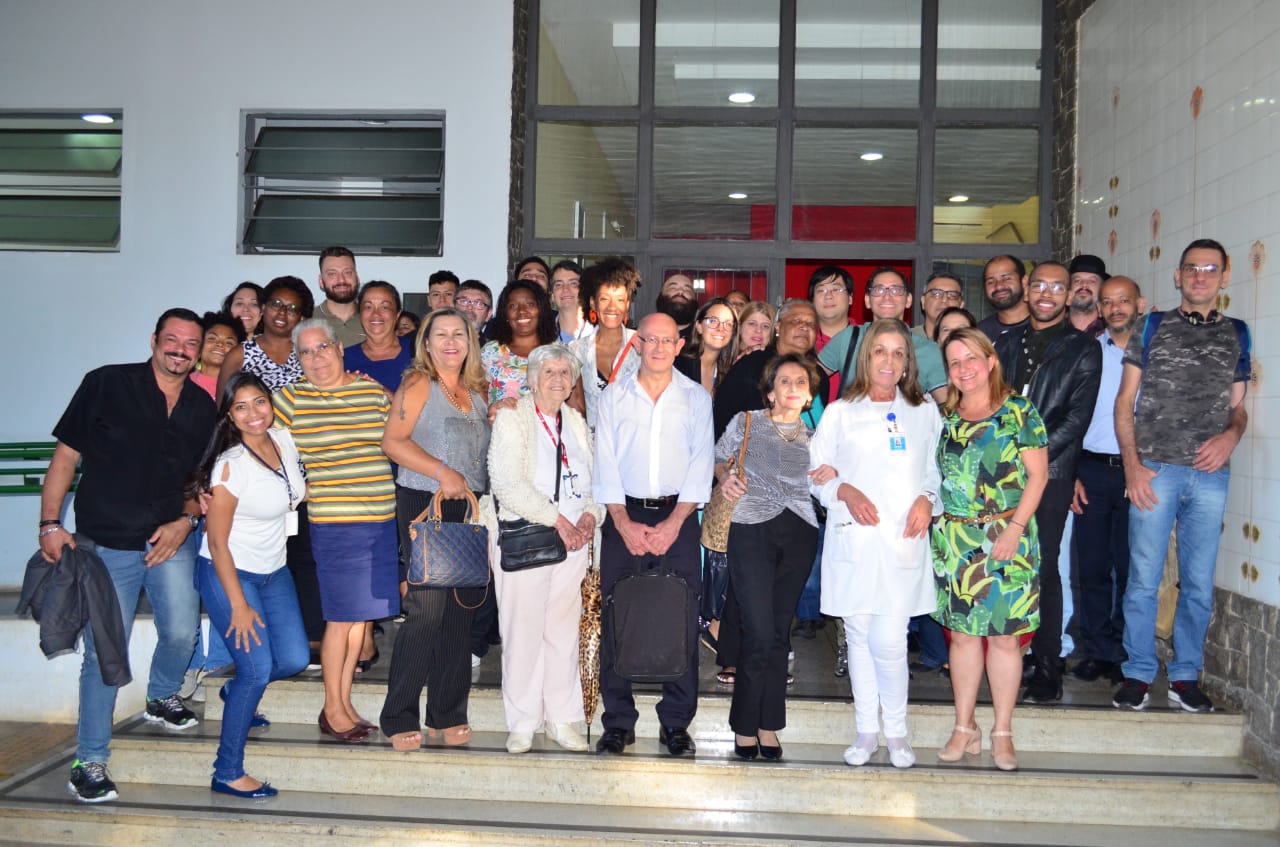 Reunião NAP 2018
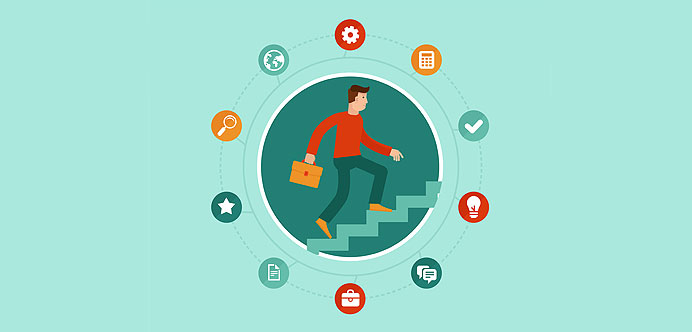 Perspectivas
Situação atual no Amb. ADEE3002
430 pessoas em acompanhamento
95% das pessoas com cv indetectável
99% pessoas sob tratamento
Perspectivas e reflexões
Queda no número de infecções novas, porém estabilizada em número elevado. Exceção: grupo <25 anos de idade (Crescente!!);
Elevado número de pessoas com comorbidades:  diabetes, hipertensão, alterações renais, ósseas e outros fatores de risco;
Alterações de memória e atenção (20-60%);
Elevado custo de drogas mais modernas;
Boas notícias:
Uso de drogas injetáveis com longo tempo de liberação: uso intramuscular a cada 30-90 dias!
New questions? Old problems?
Novos desafios, comorbidades: HAS; diabetes; ósseas; alteração de humor; como neuroaids.....!!
Adesão a longo prazo
Agradecimentos
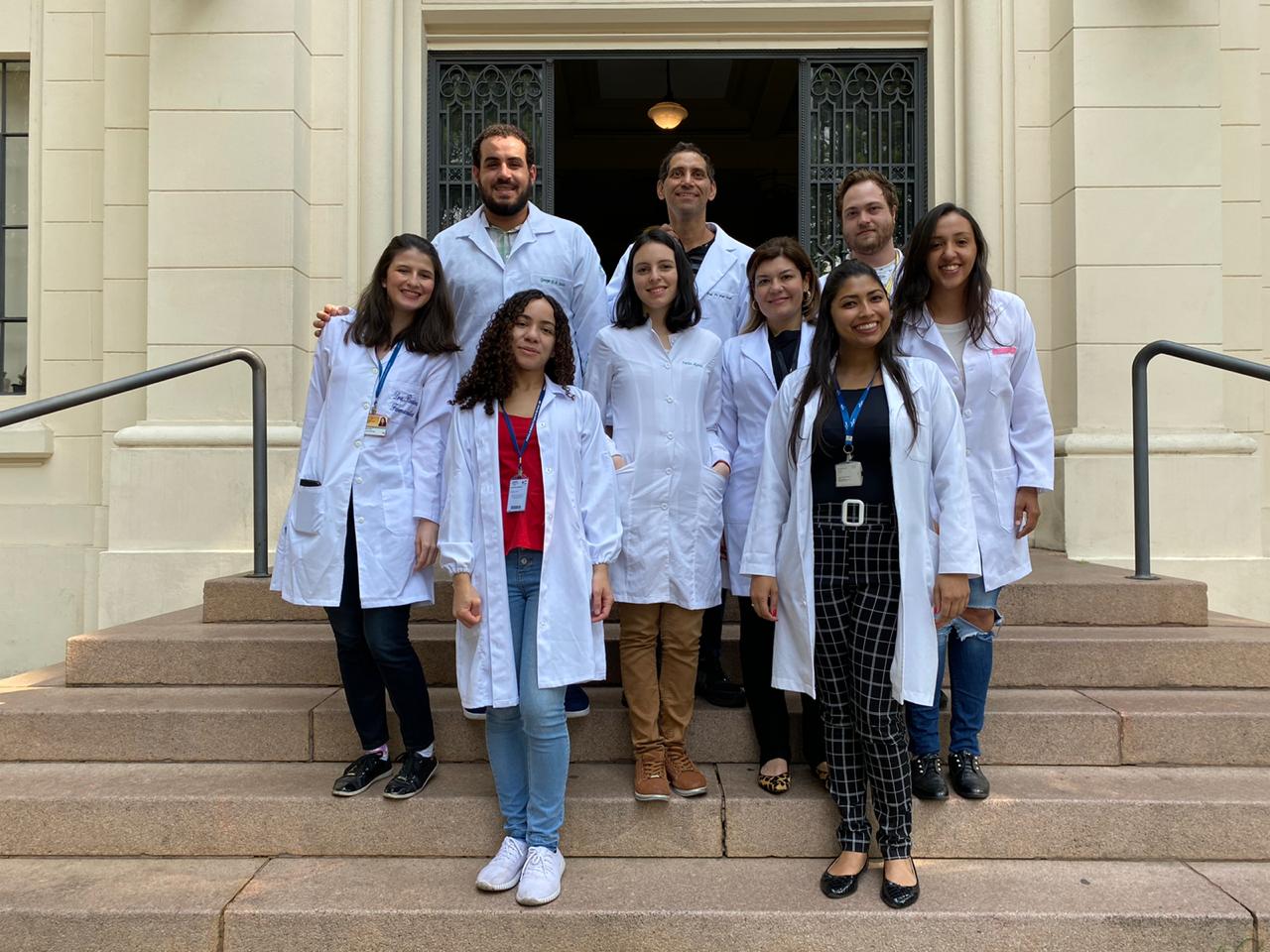 IMTSP/FMUSP/Dermatologia/LIM56
Alberto Duarte
Ana Carolina de Oliveira
Arthur Paiva
Beatriz Pelegrina
Biatriz Del Vecchio
Carolina F. Gualqui 
Claudete Ferreira
Gabriela Prates
George G. Souza
Mariana Monteiro
Mônica Meleiro
Rosana  

Suporte: Edna Reis; Luiza Carlos; Cristina; Lucio; Silvinha; Adriana; Daniel..
Larissa Curval
Lucas Cerqueira
Patrícia Cordeiro
Pedro Leite Jr
Tatiane Assone 
Victor A. Folgosi
Noemia Orii
Eduardo Martins
Tatiane Mitiko
Maira Pedreschi
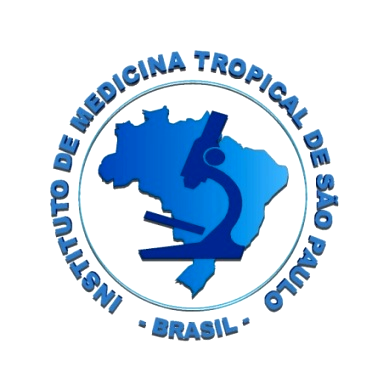 www.sites.usp.br/retrovirus
www.napretrovirus.com.br
www.htlv.com.br
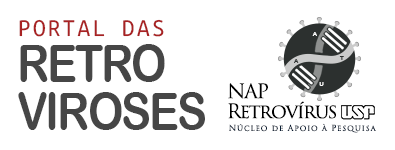 Agradecimentos
FMUSP/Dermatologia/ADEE3002
Alberto JS Duarte
Jorge Casseb
Ana PR Veiga
Marcelo MC Magri
Icaro S Oliveira
Najara A de Lima
Thales JB Polis
Mariana A. Monteiro
Beatriz Pelegrino
Rosana Coura Rocha
Mauricio D. Ferreira
Wagner Alves
Gabriela P. Caetano
Rosa Almeida
Isadora Limongelli
Livia M. C. B. V. Costa
Luiz A. M. Fonseca
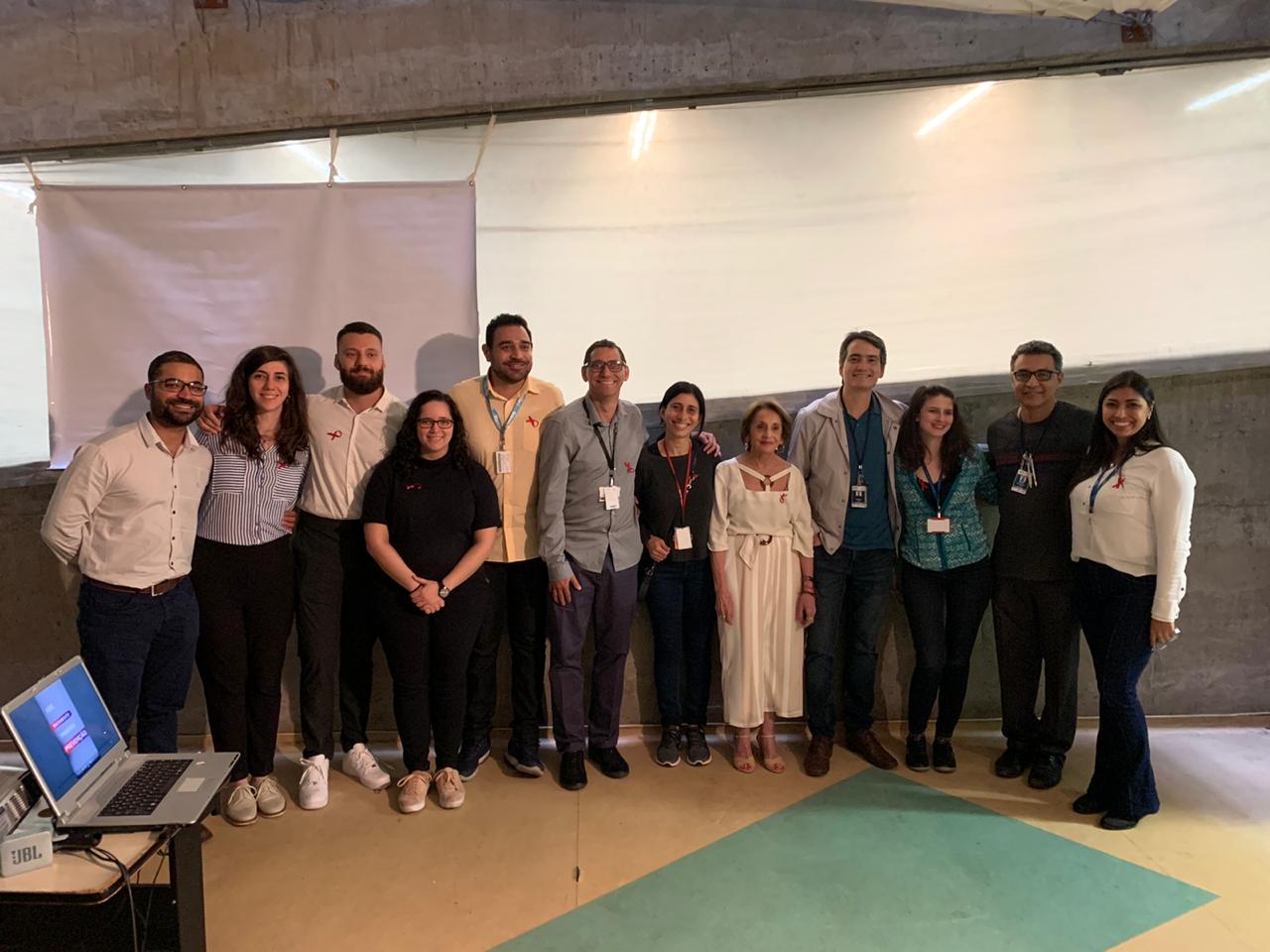 www.sites.usp.br/retrovirus
www.napretrovirus.com.br
www.htlv.com.br
Agradecimento especial:
Maria Olimpia R. Freitas 
Maria Tereza de Figueiredo
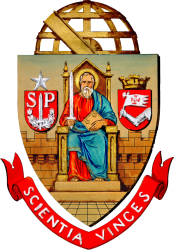 MUITO OBRIGADO!!
NAP: Núcleo de Apoio em Pesquisa de Retrovirus
Amb. Imunodeficiências Secundárias/LIM56/IMTSP/FMUSP/Dermatologia/HCFMUSP
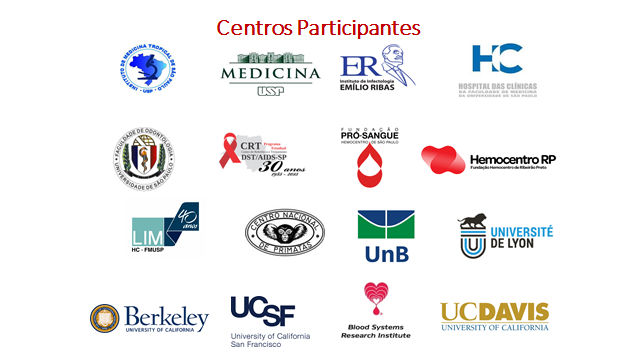 –http://sites.usp.br/retrovirus/ 
https://www.napretrovirus.com.br/